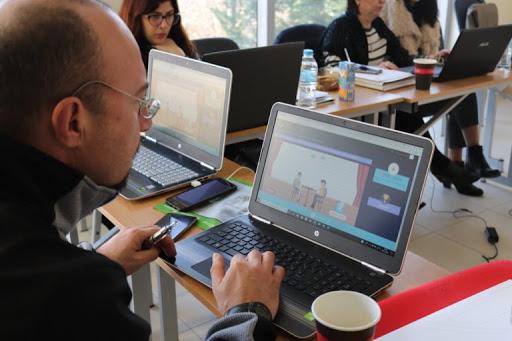 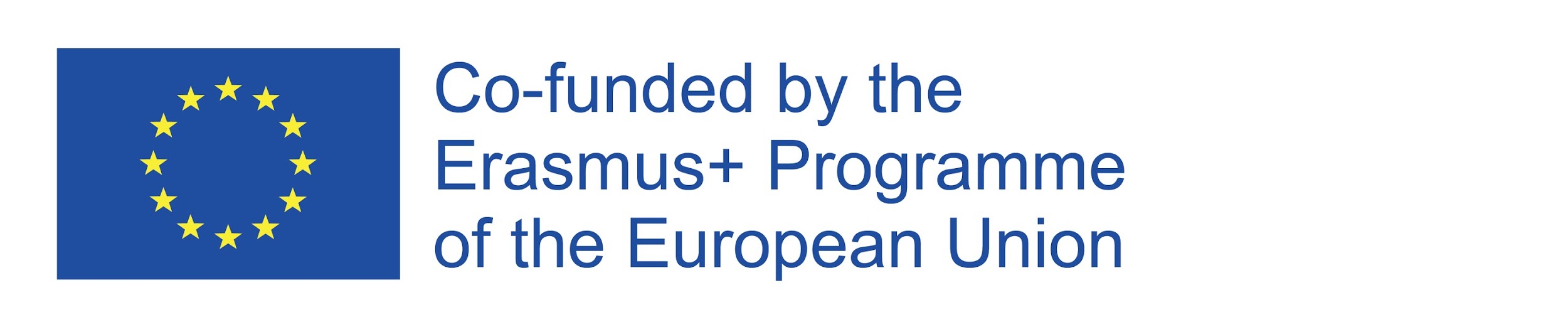 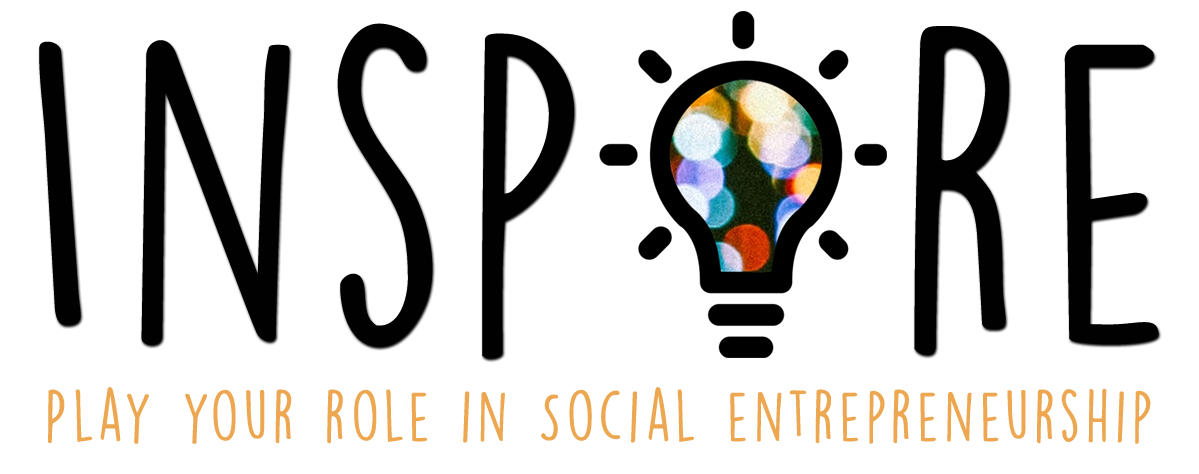 IO3 – Learning Training Guide for Viable Business Models of Social Enterprises addressing SDG’s and Use of Social Media
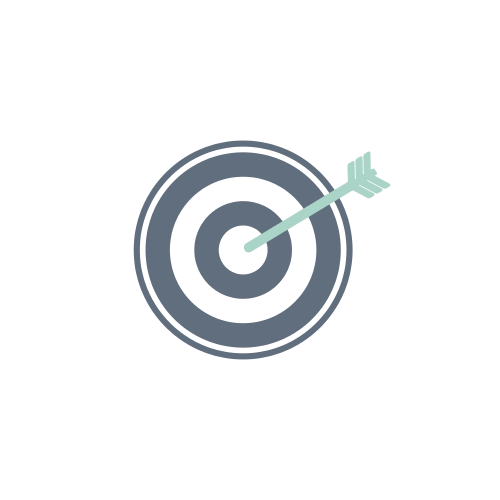 OBJECTIVE

To encourage youngsters to create successful Social Enterprises based on Sustainable Development Goals (SDG’s) through:
examples
keys for the effective use of Social Media
best practices
best practices
keys for the effective use of Social Media
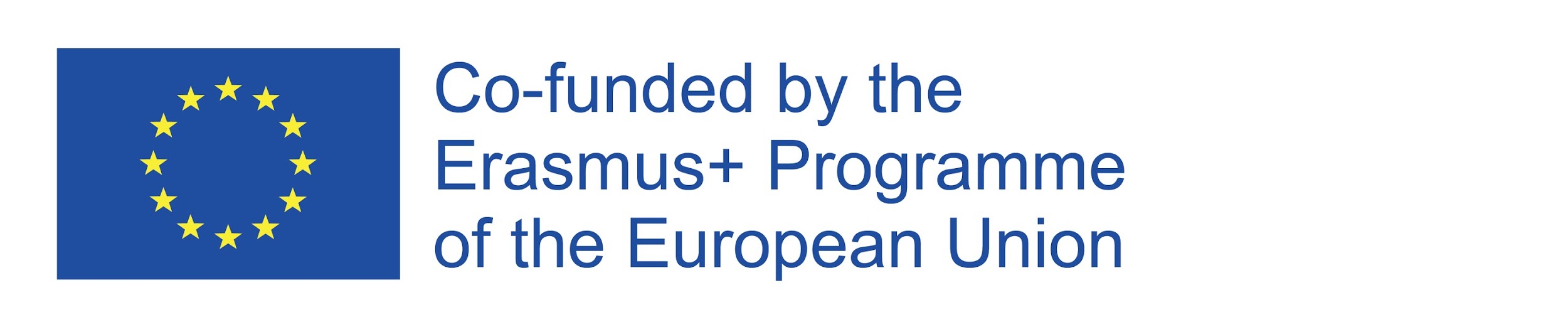 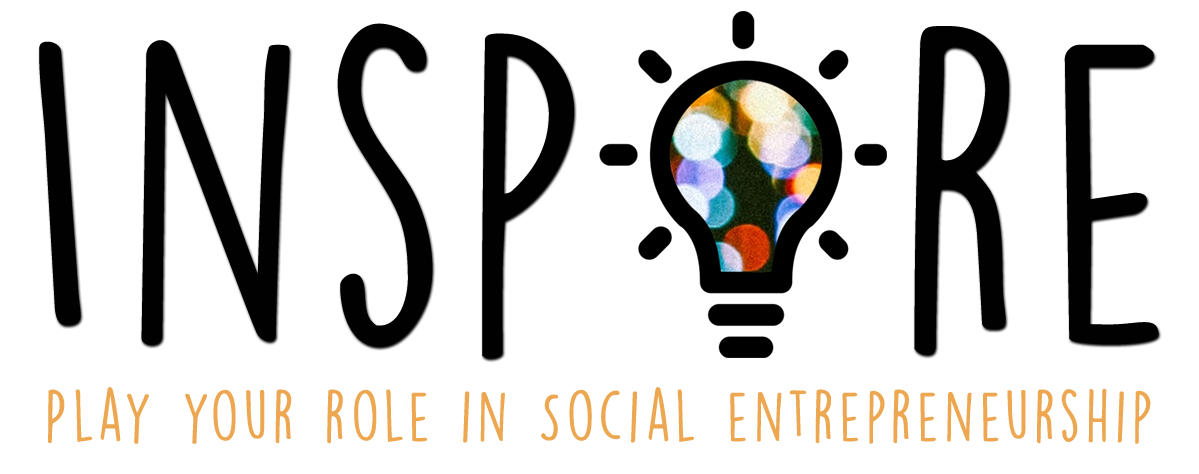 Brief overview on social entrepreneurship and SDGs
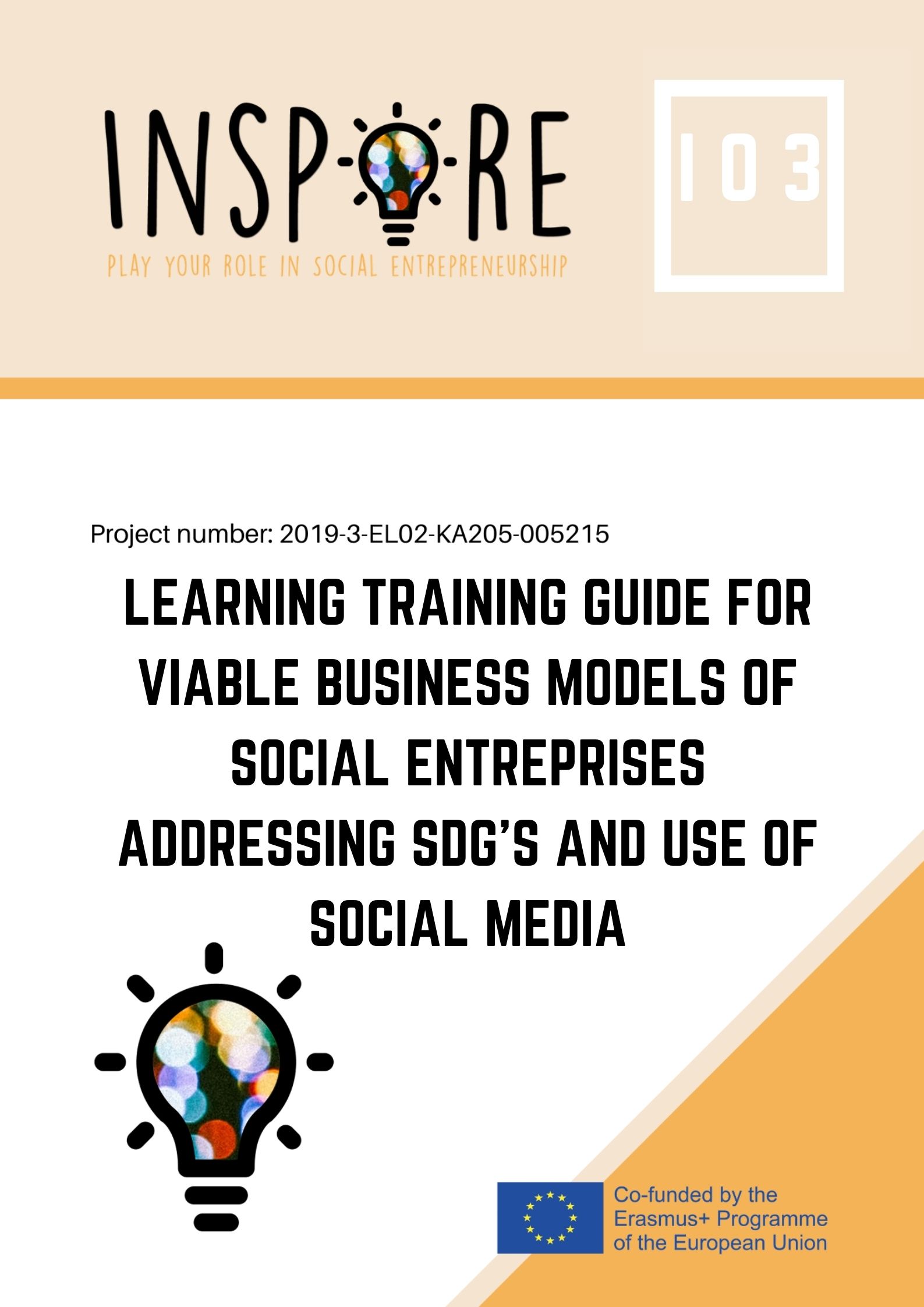 Types of business models for social enterprises
Management skills every social entrepreneur should boost
CONTENTS
(PART 1)
Challenges and opportunities for new social entrepreneurs  based on SDGs
Successful examples of social enterprises
Activities to promote social entrepreneurship
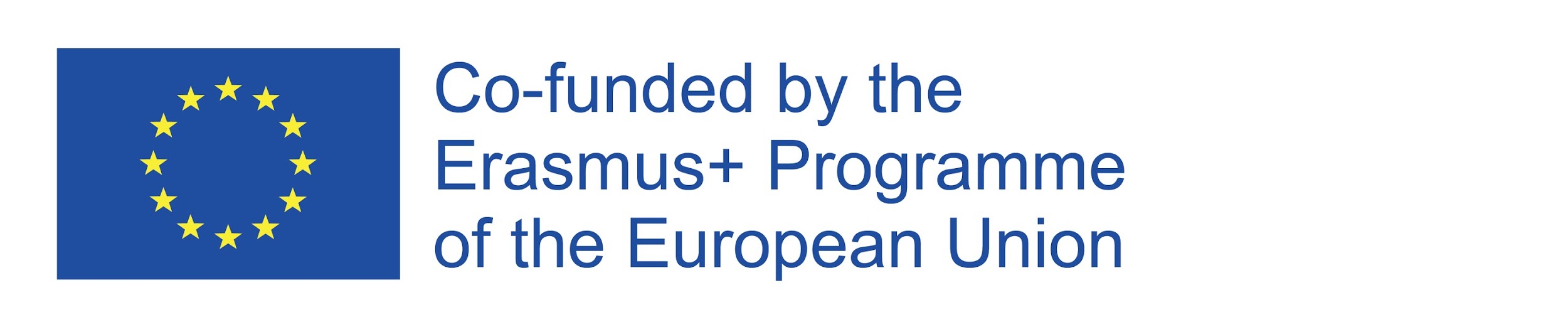 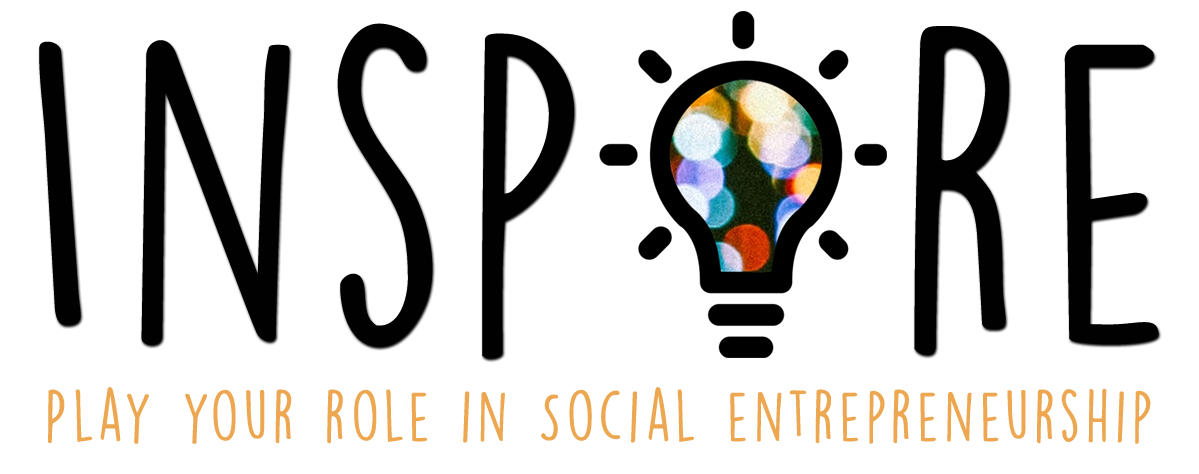 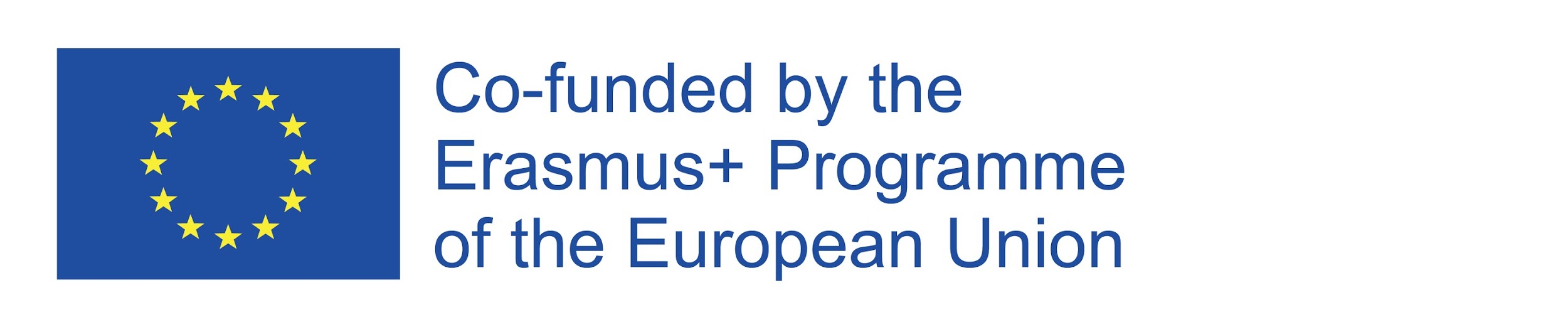 SOCIAL ENTREPRENEUSHIP AND SDG’s

Clarifying concepts
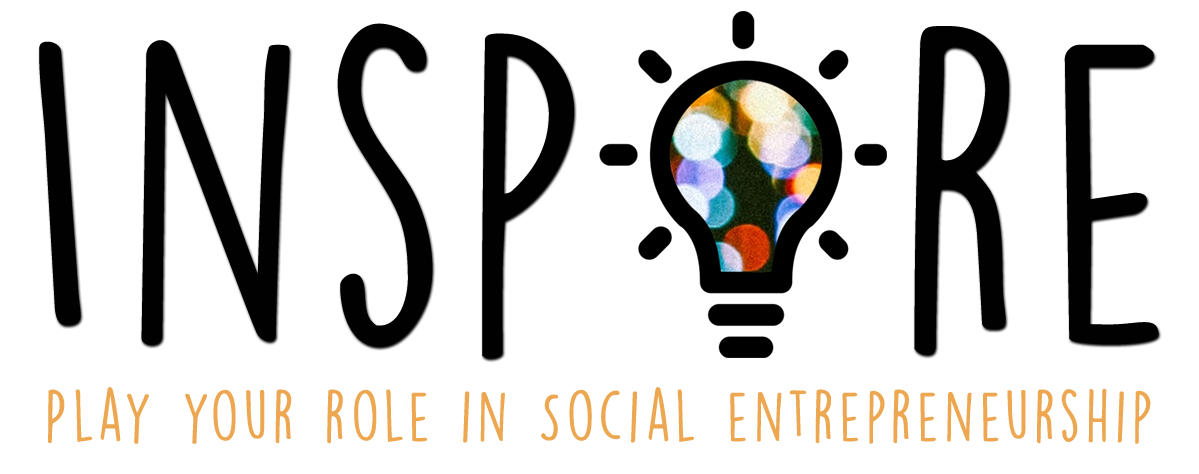 SOCIAL ENTREPRENEURSHIP
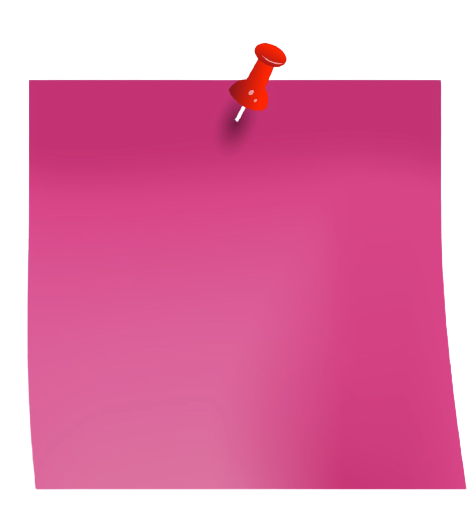 Social enterprises are characterized by generating social impact, by having an entrepreneurial dimension and by its governance structure (workers, customers and stakeholders are involved in the management)
SOME DEFINITIONS
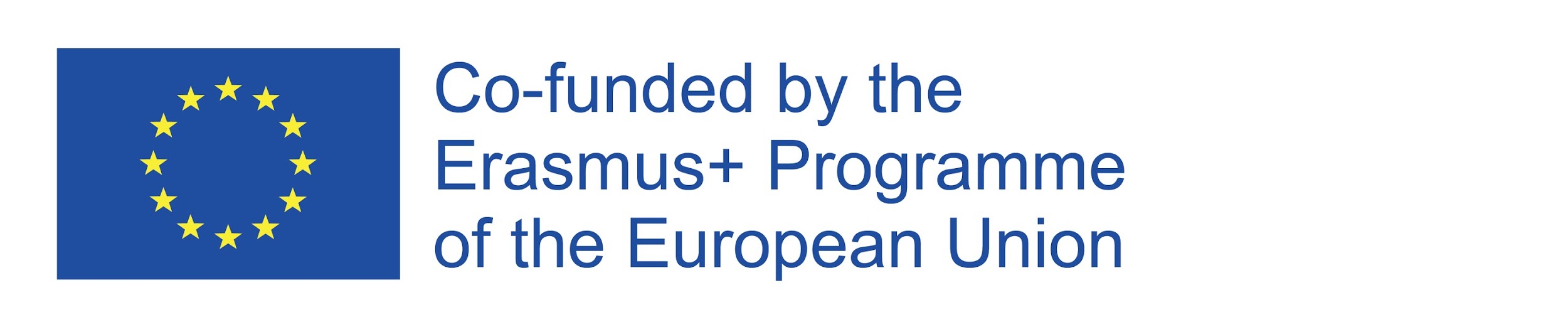 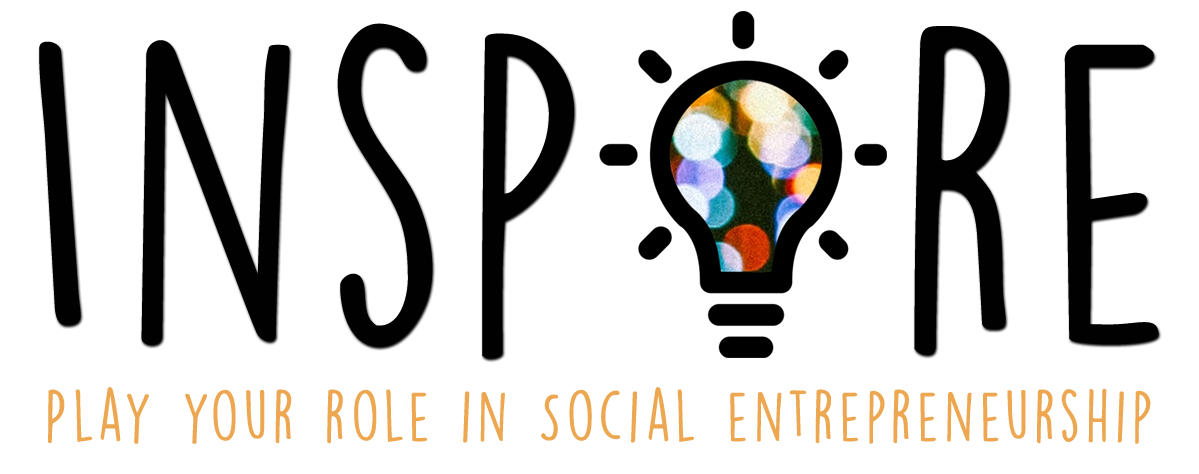 SUSTAINABLE DEVELOPMENT GOALS
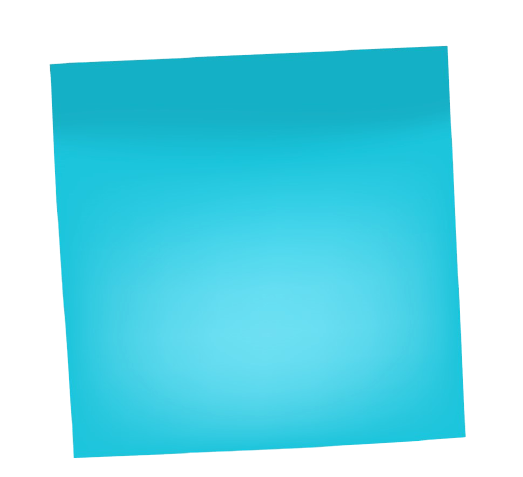 Enterprises involved in social economy are, mostly, committed with SDGs

Social economy fosters a business model based on the primacy of the individual over capital, in which business efficiency is combined with solidarity, responsibility and social cohesion
SDG’s are a collection of 17 interlinked goals designed to be a "blueprint to achieve a better and more sustainable future for all".
SOME DEFINITIONS
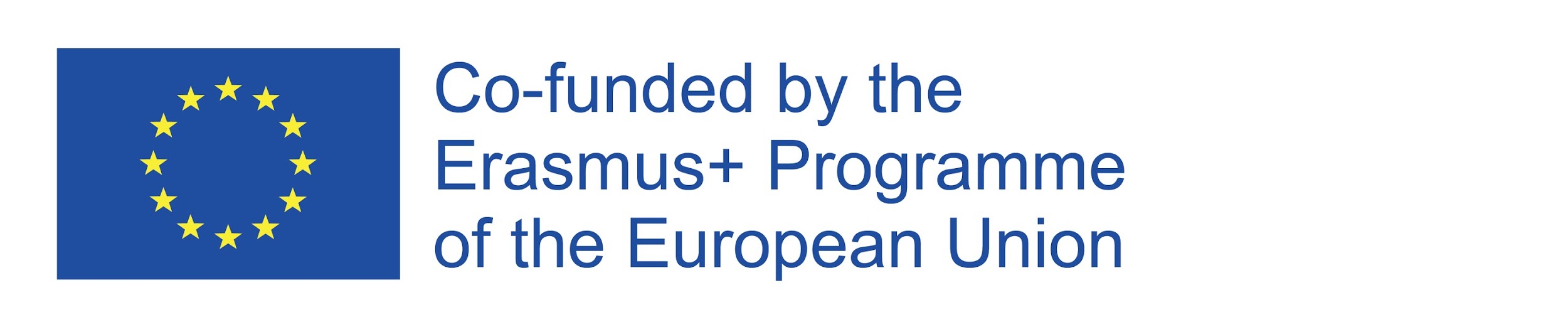 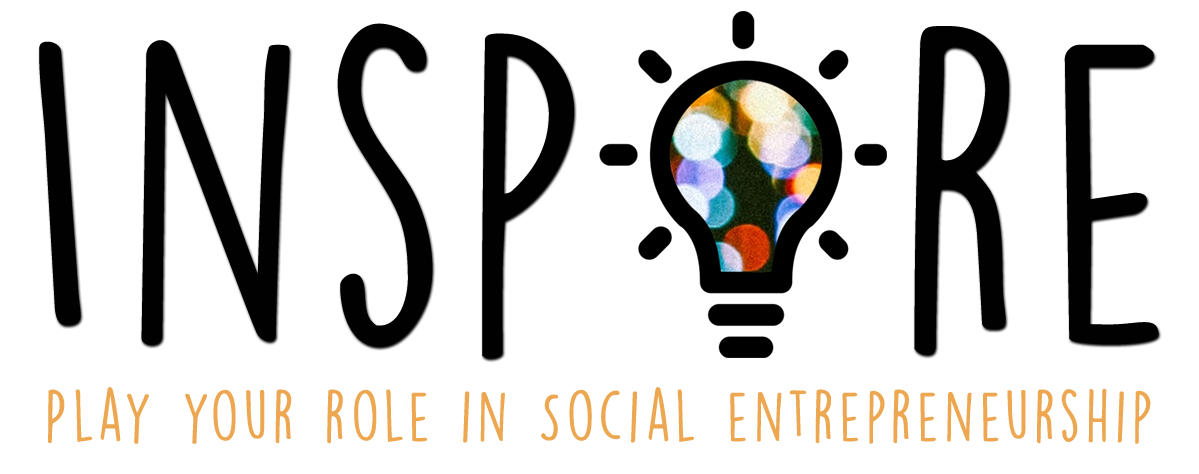 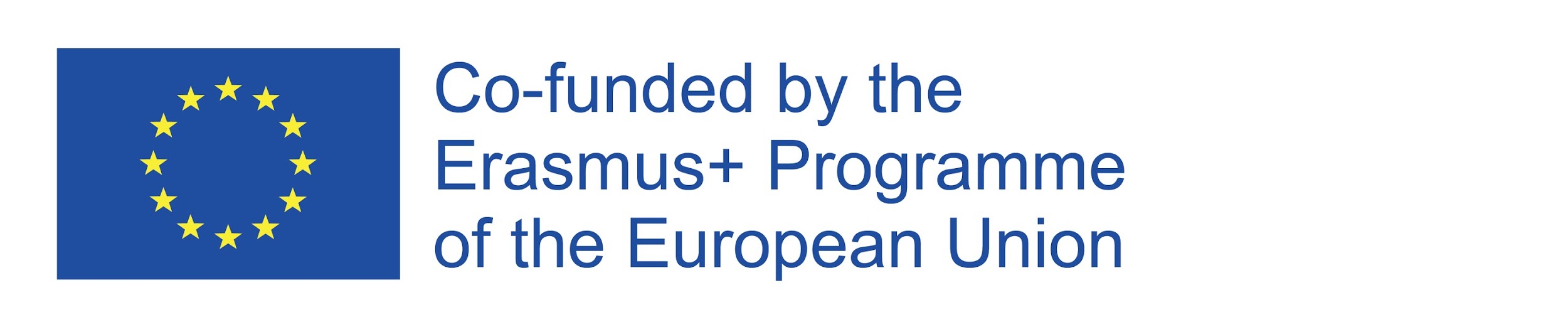 TYPES OF BUSINESS MODELS FOR SOCIAL ENTREPRENEURS 

Our proposal
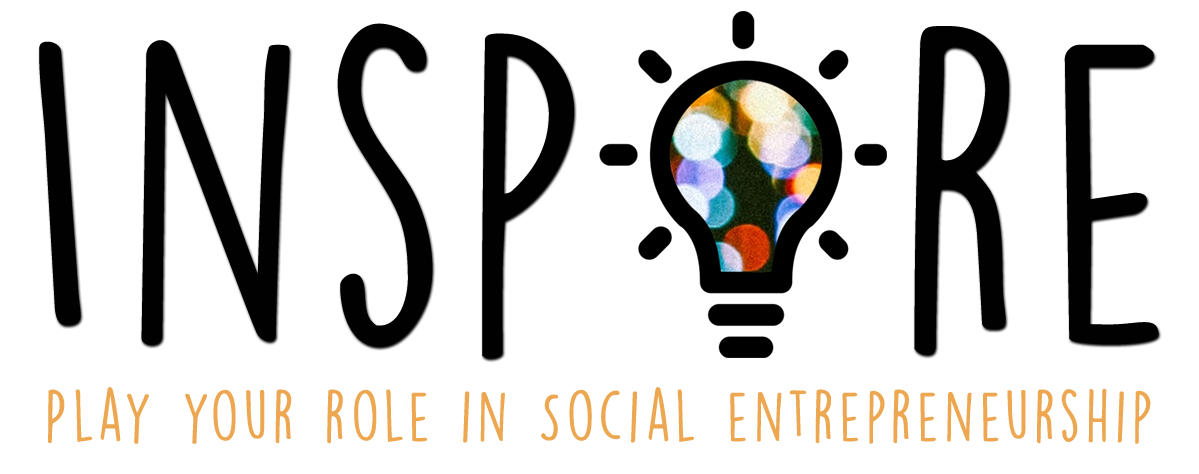 SDG – BASED BUSINESS MODEL
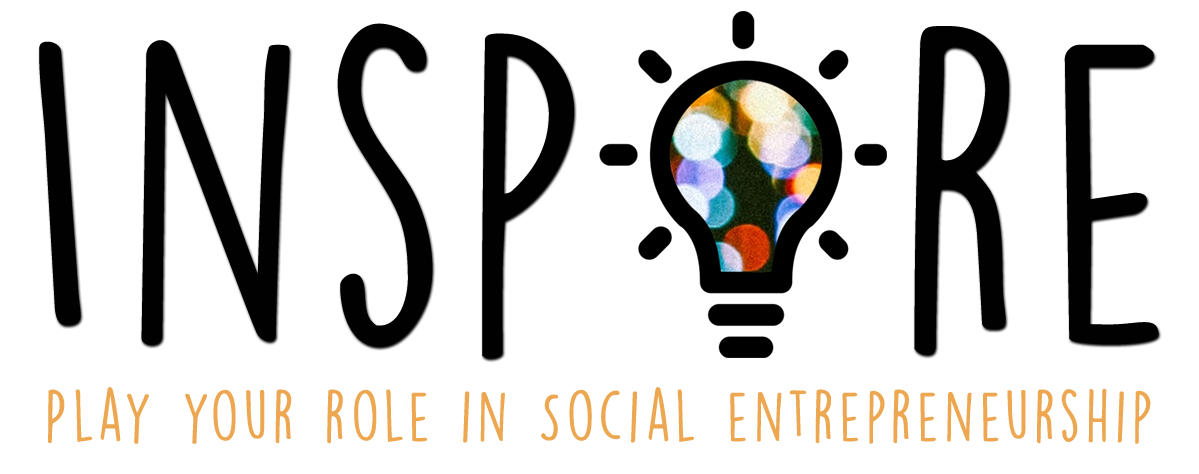 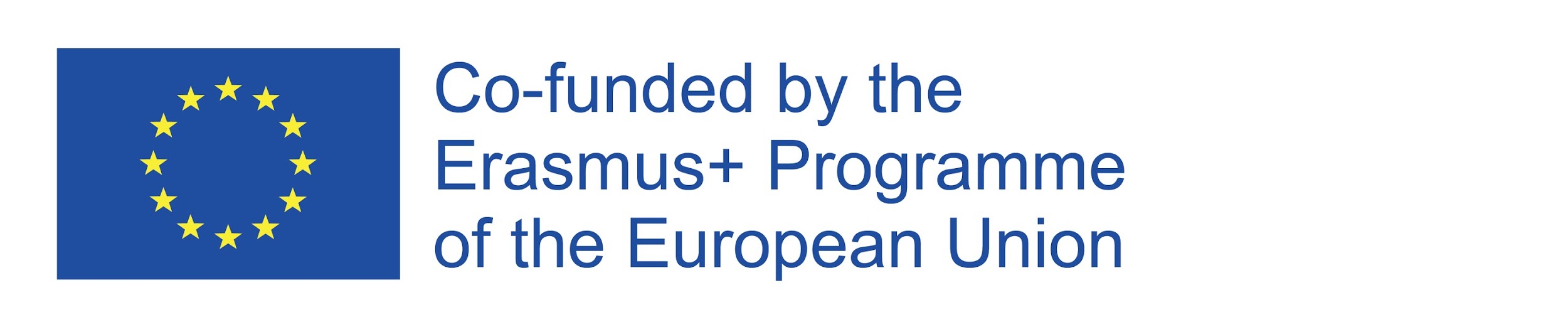 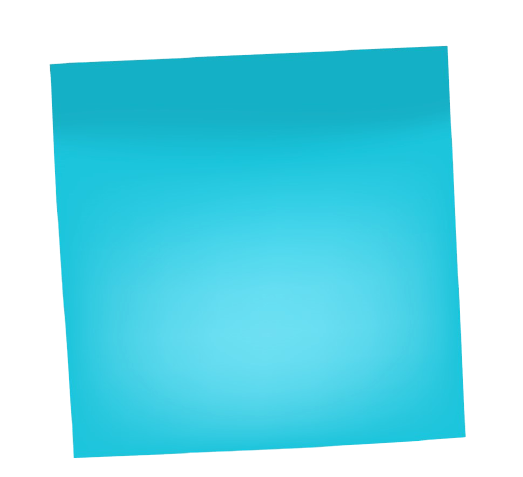 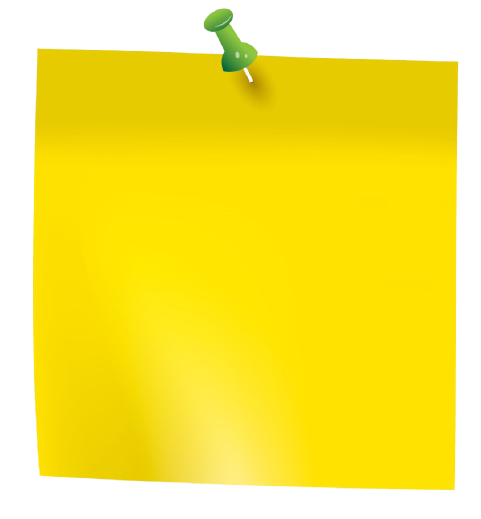 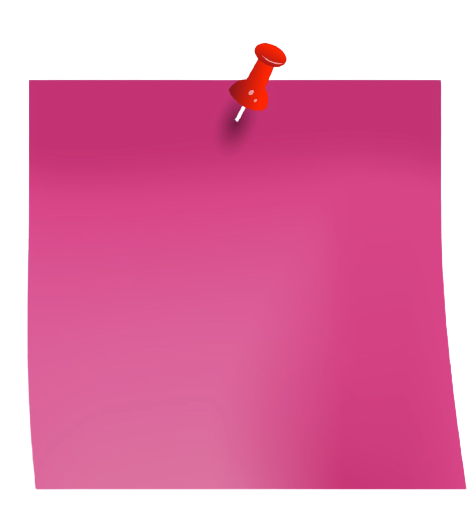 Social Enterprise Canvas
SWOT analysis
5 whys technique
USEFUL TOOLS FOR ENTREPRENEURS
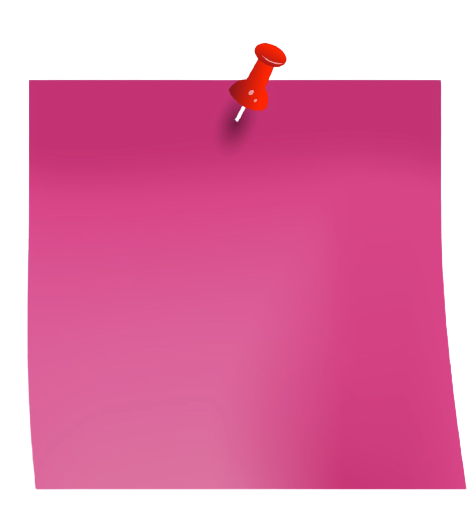 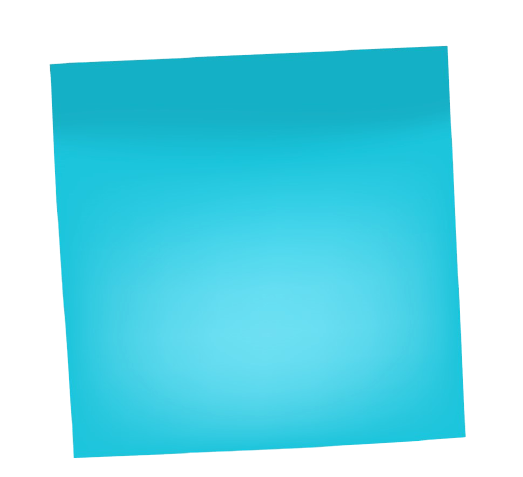 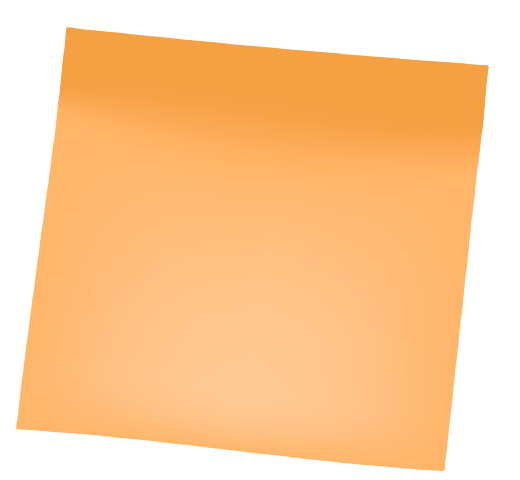 Validation Board
Tree Diagrams
Elevator Pitch Builder
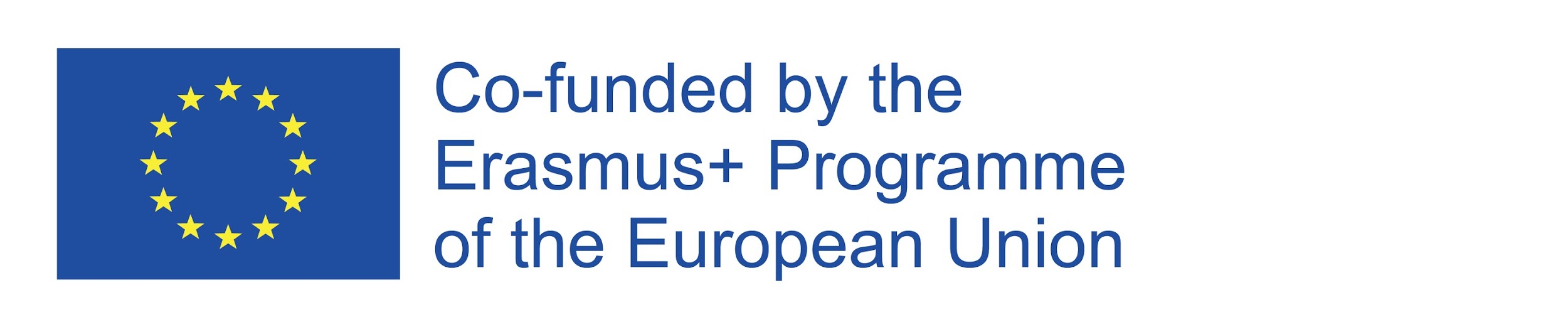 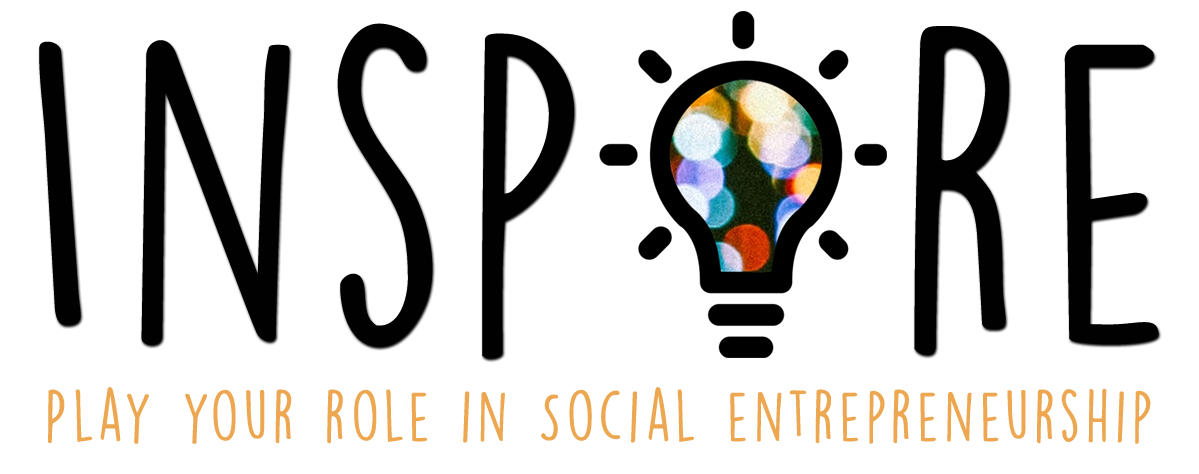 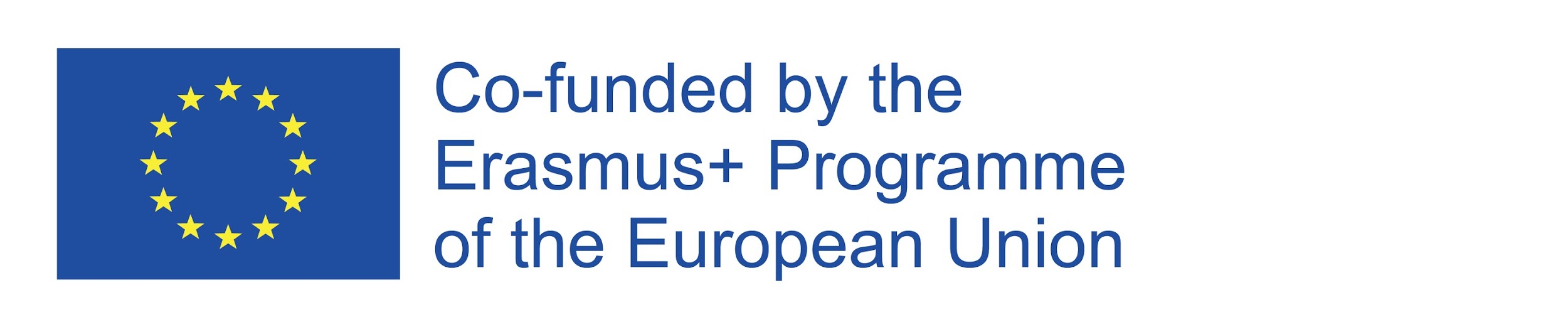 MANAGEMENT SKILLS EVERY SOCIAL ENTREPRENEUR SHOULD BOOST

IO2 wrap up
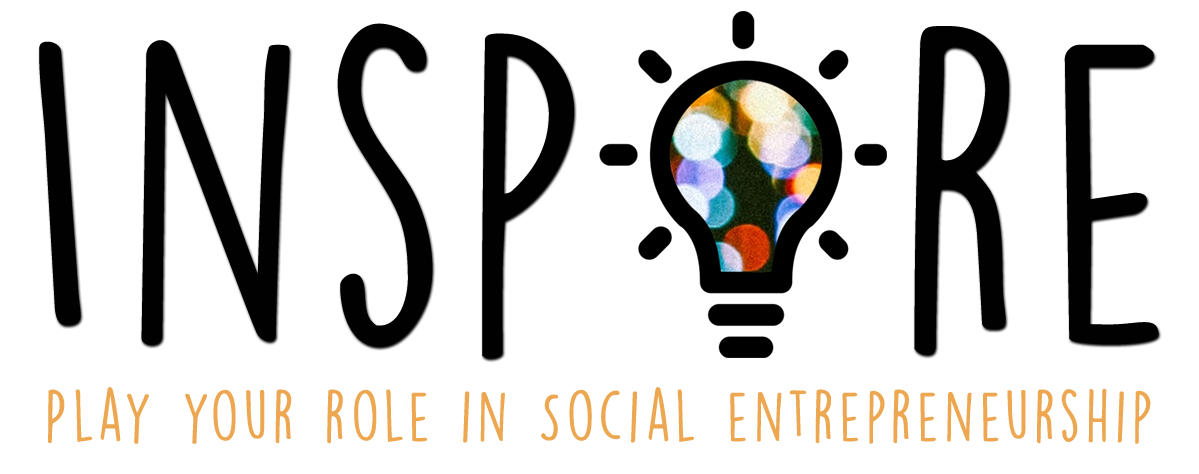 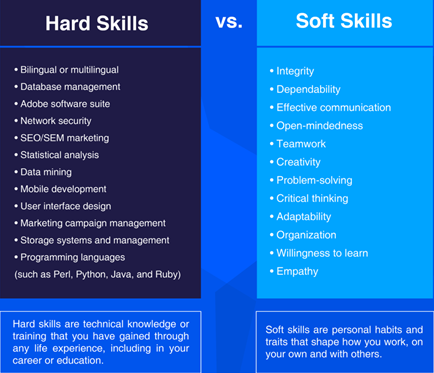 SKILLS FOR A SOCIAL ENTREPRENEUR
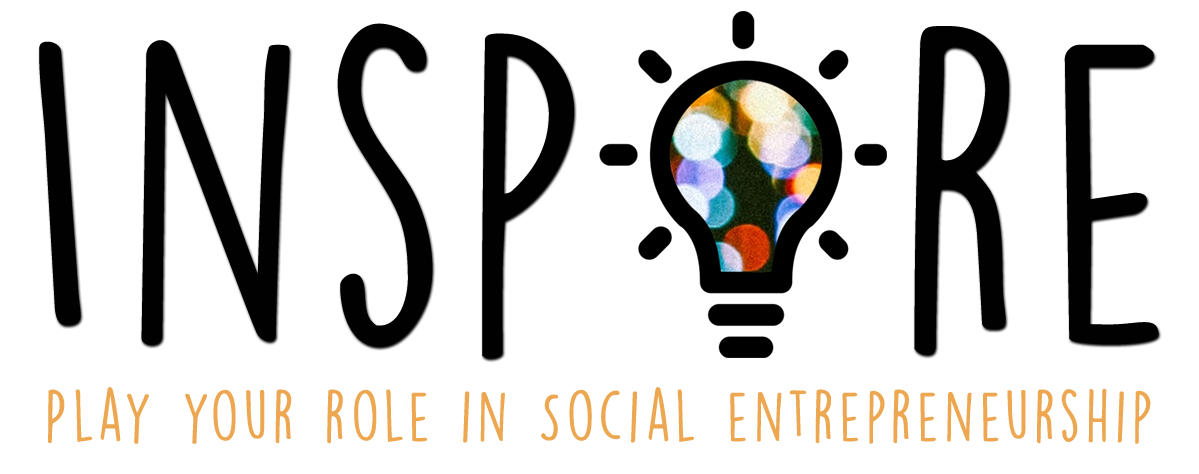 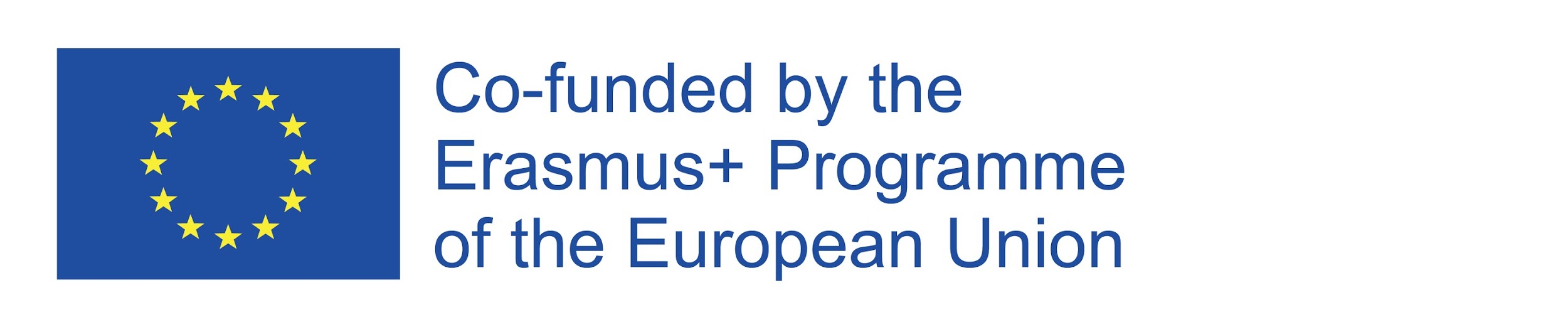 ALIGNMENT OF KEY COMPETENCES WITH LABOUR RELATIONS OF THE SOCIAL ENTERPRISE
Organization
Autonomy
People as the core value of the company
Participation in management


Retributive solidarity
Inter-cooperation 
Social transformation
Universal character
Education
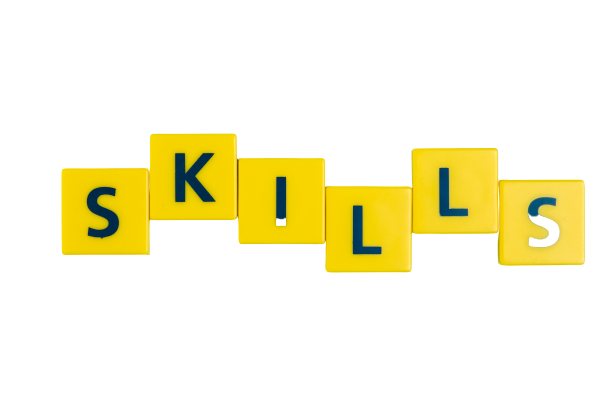 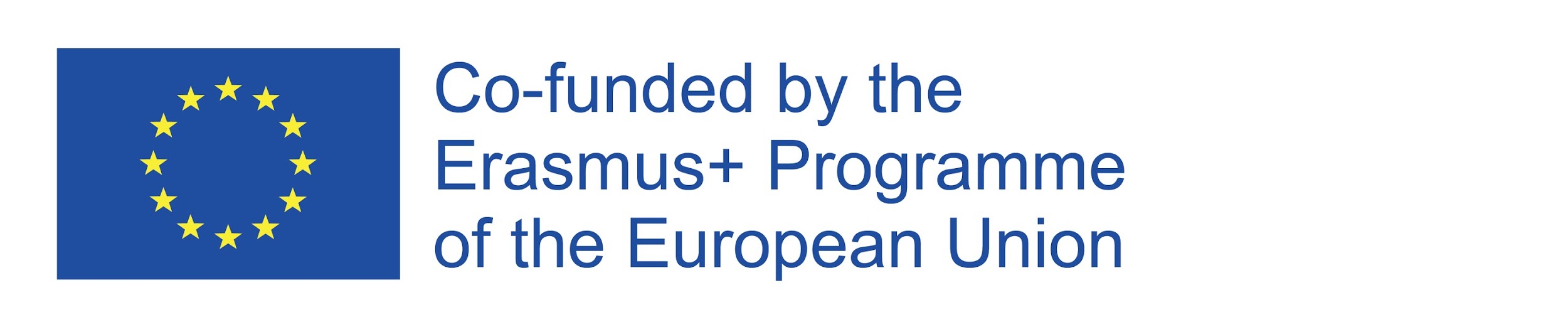 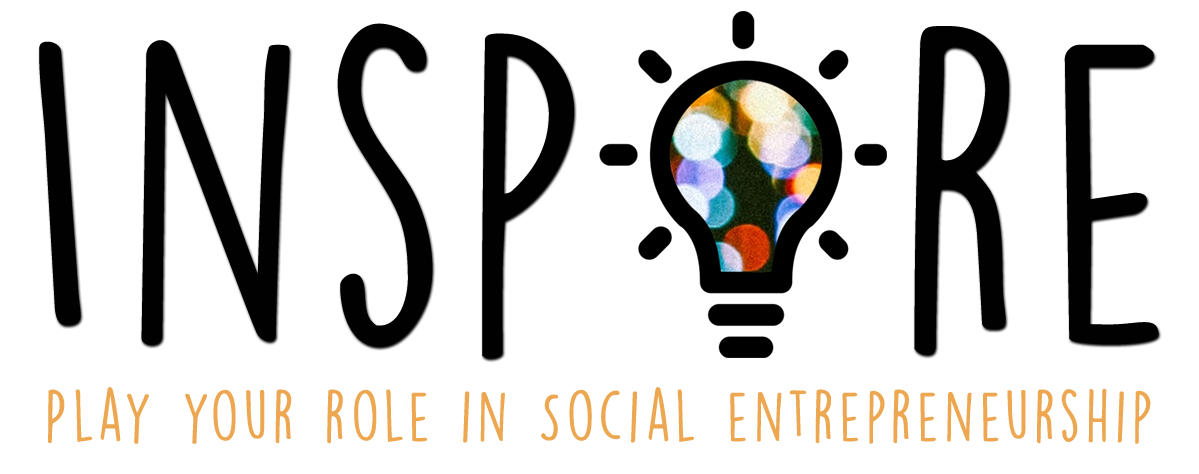 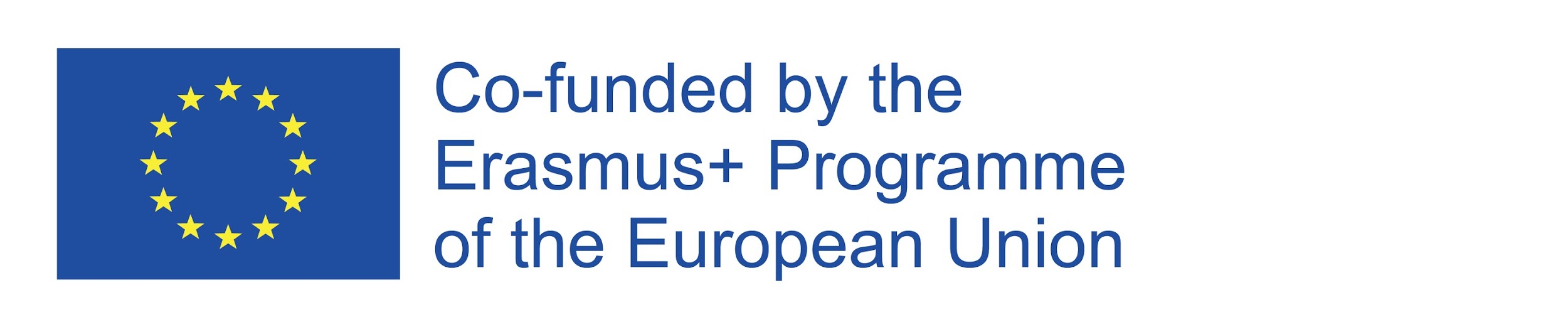 CHALLENGES AND OPPORTUNITIES FOR NEW SOCIAL ENTREPRENEURS
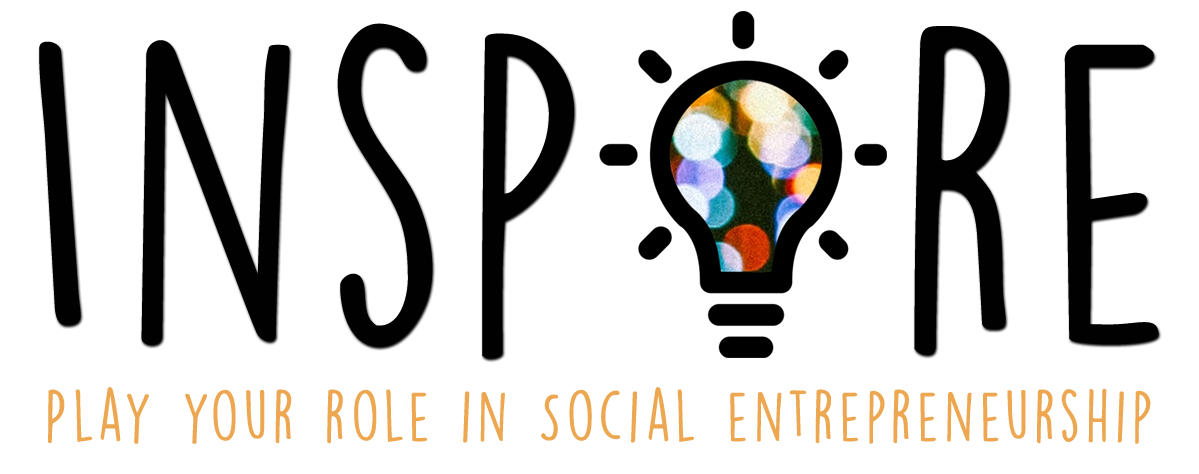 CHALLENGES
OPPORTUNITIES
Austerity measures and financial pressures
Reduced budget for grants to social enterprises
Difficult access to finance
Lack of awareness on social economy and entrepreneurship
Difficulties in finding appropriate training or mentors
Not strong enough networks of social entrepreneurs
Possibility of playing an important role in crisis scenarios (due to their social mission)
Diversification of funding sources (governments, private sector, awards, crow funding, etc.)
Labour intensive sector rather than capital intensive
ITCs as an ally on business development and management
High probabilities of making strong bonds with the community
Many guidelines and resources that approach SDGs
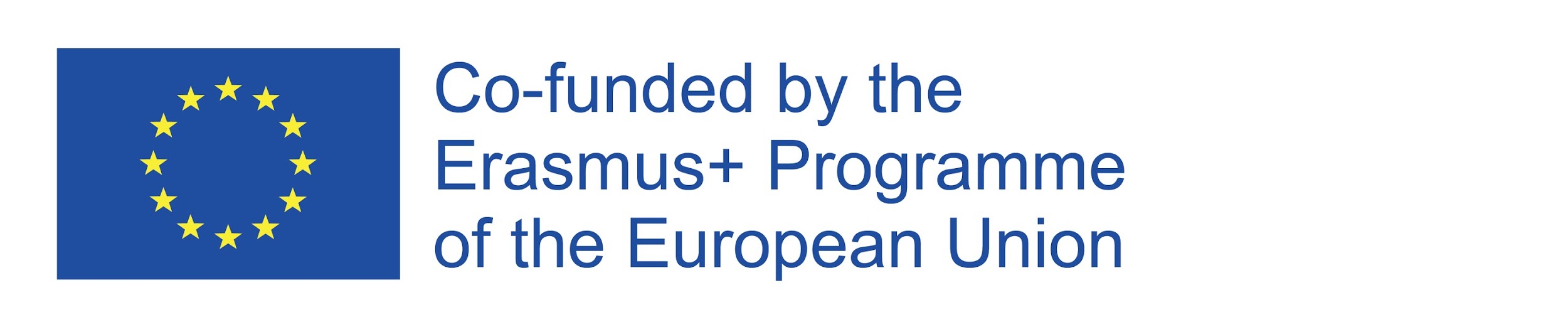 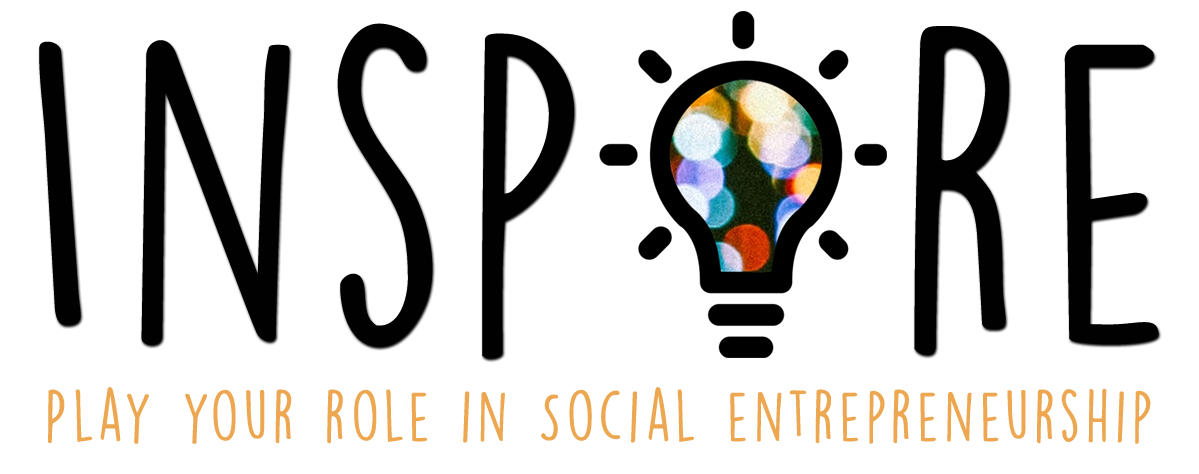 OPPORTUNITIES BASED ON SDGs
Access to new markets (food, agriculture, sustainable cities, etc.)
Cost saving
Generation of new partnerships and agreements with large companies 
Public sector contracts 
Improving reputation and increasing brand confidence 
Early compliance with laws and regulations
Promotion of more resilient and prosperous communities
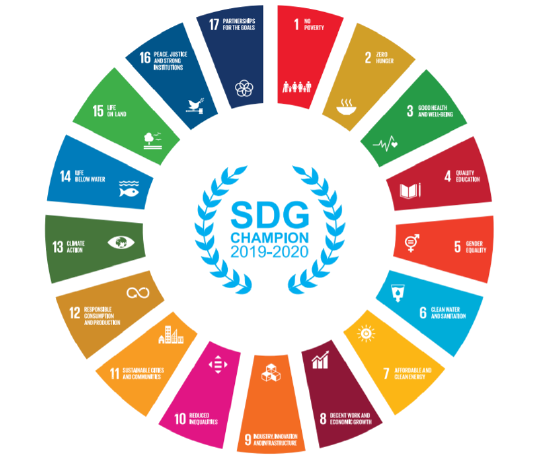 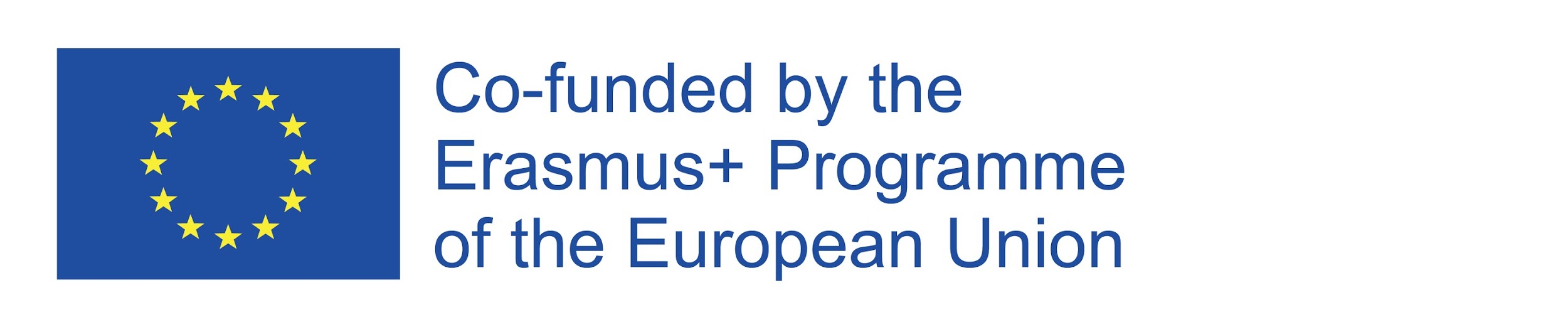 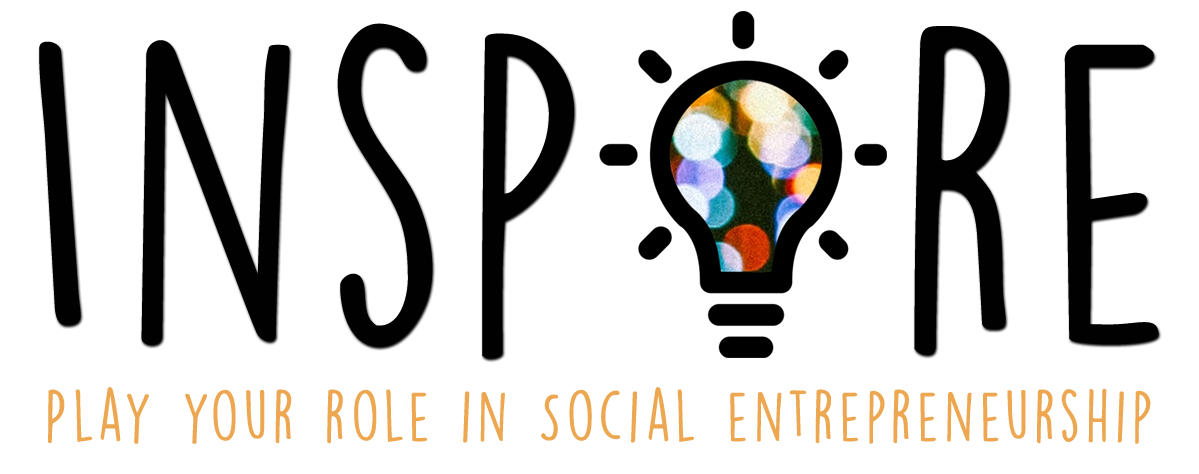 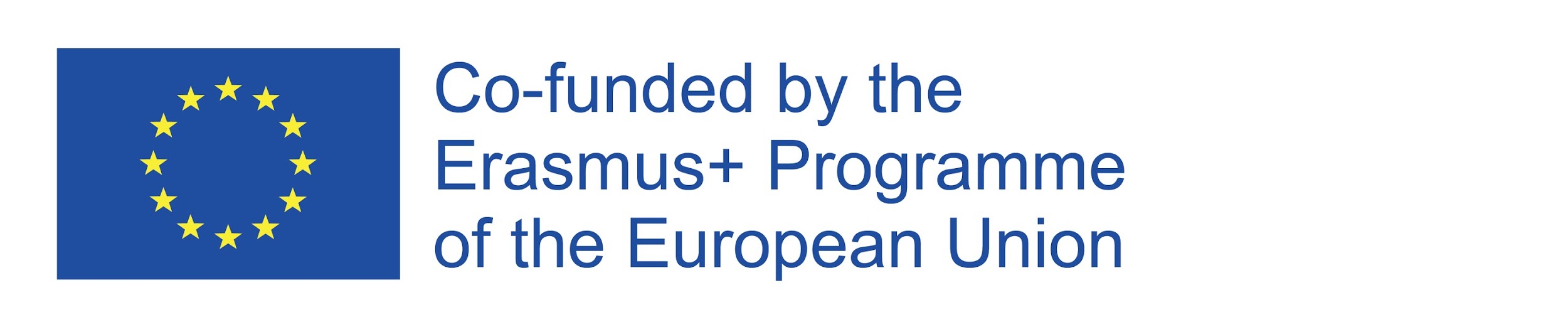 ACTIVITIES TO PROMOTE SOCIAL ENTREPRENEURSHIP
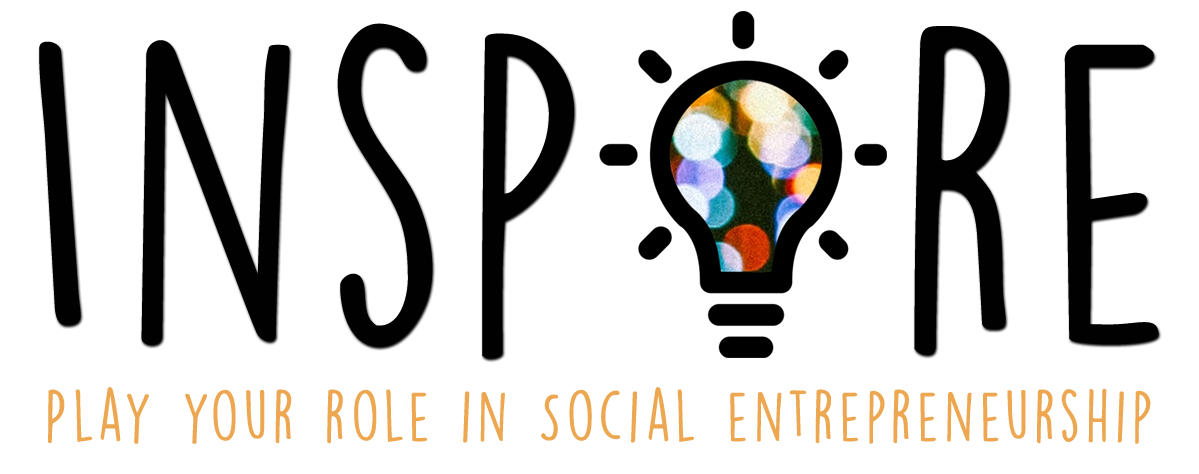 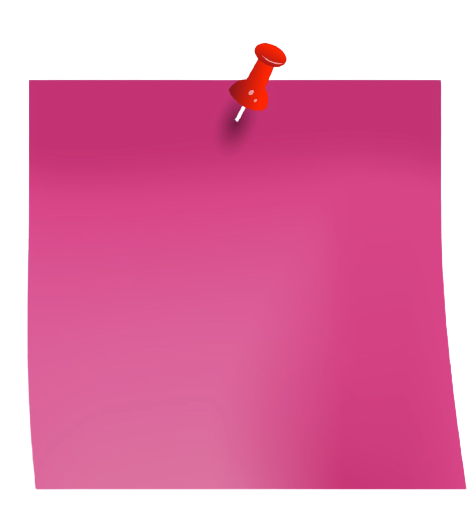 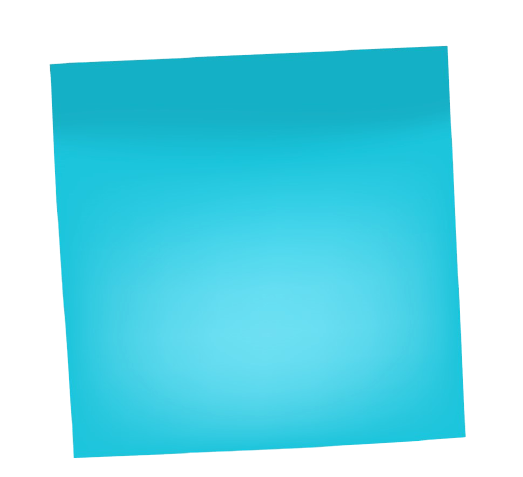 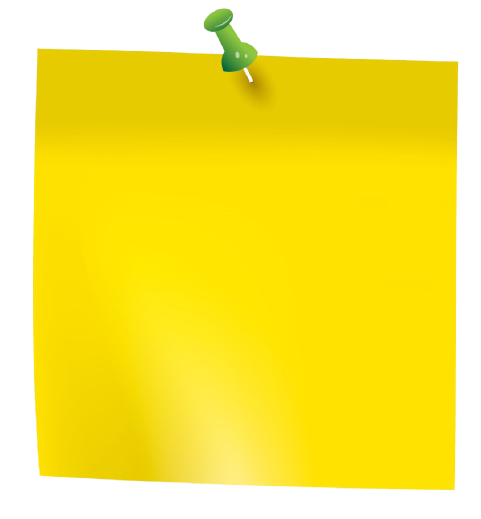 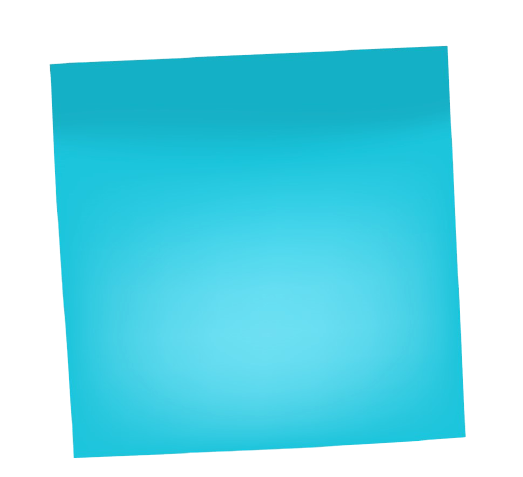 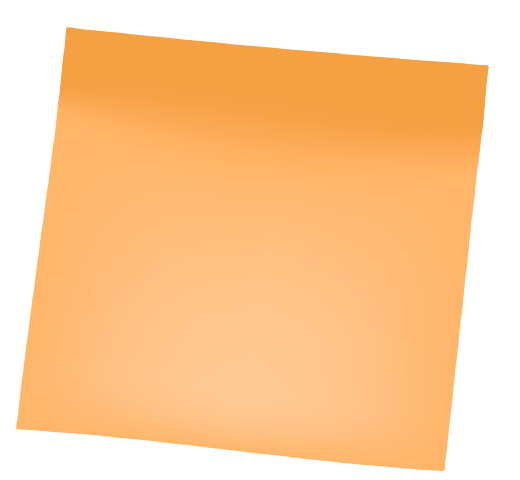 3. What makes a successful businesswoman?
2. Setting up my own social enterprise
1. What is social entrepreneurship?
4. The game of 5 “whys”
5.Marmalade game
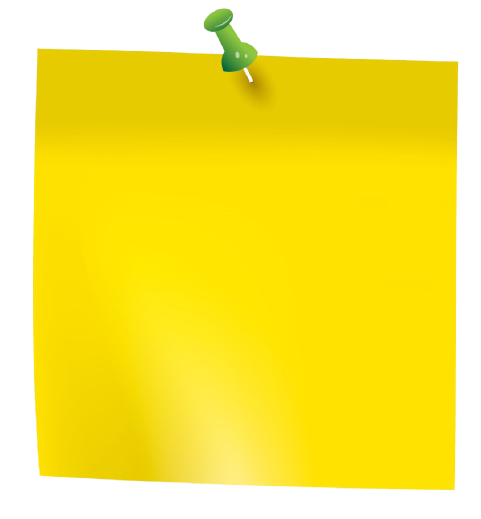 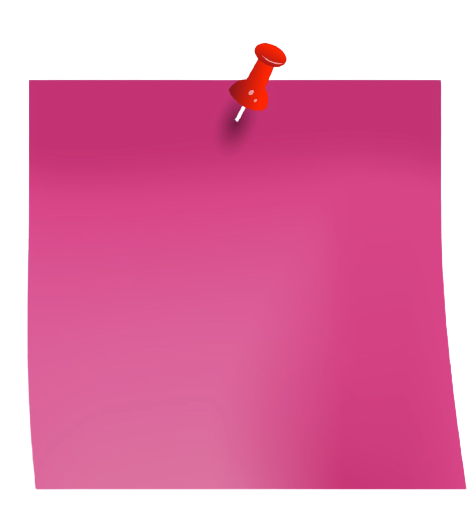 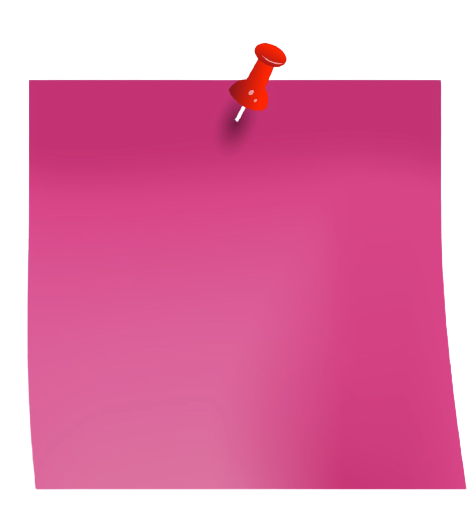 8. The Life Skills program – Developing Social Entrepreneurs
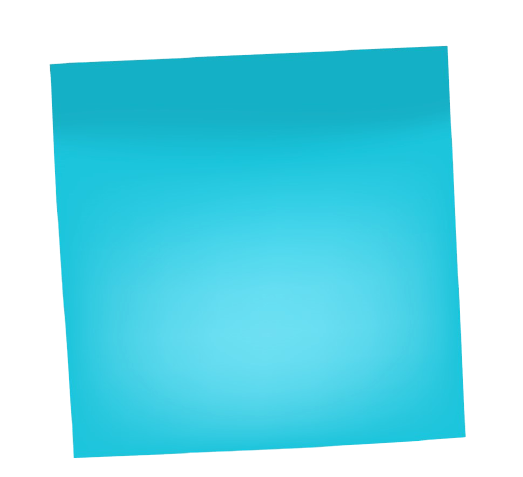 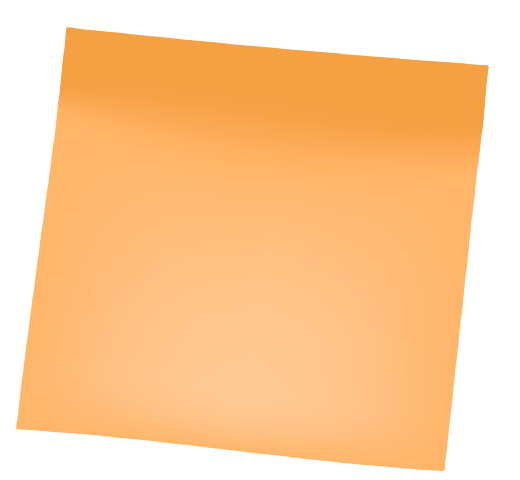 9. Grassroots U
6. Solve a challenge – support SDGs
10. Mentorship sessions
7. Find your role
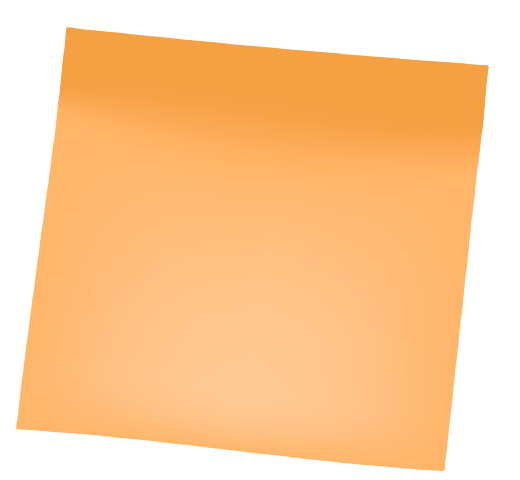 11. Theory of Change
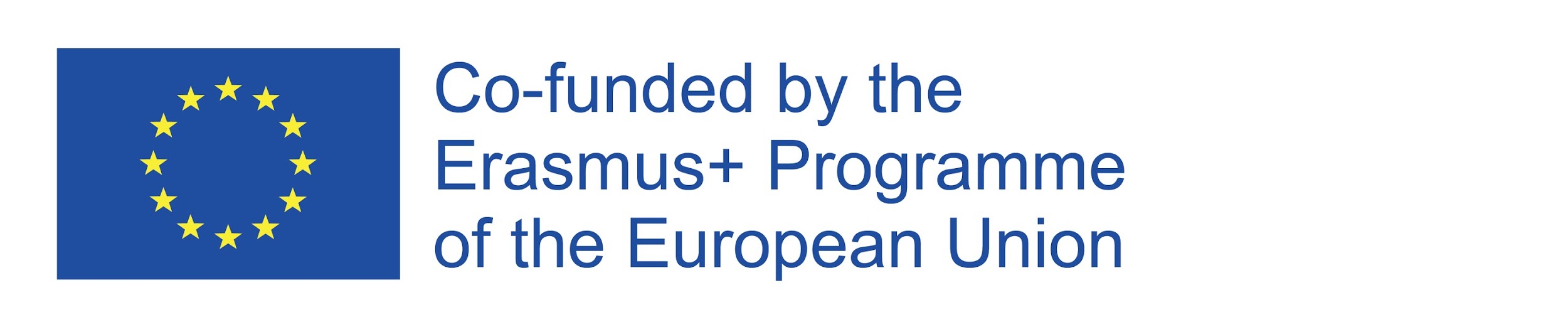 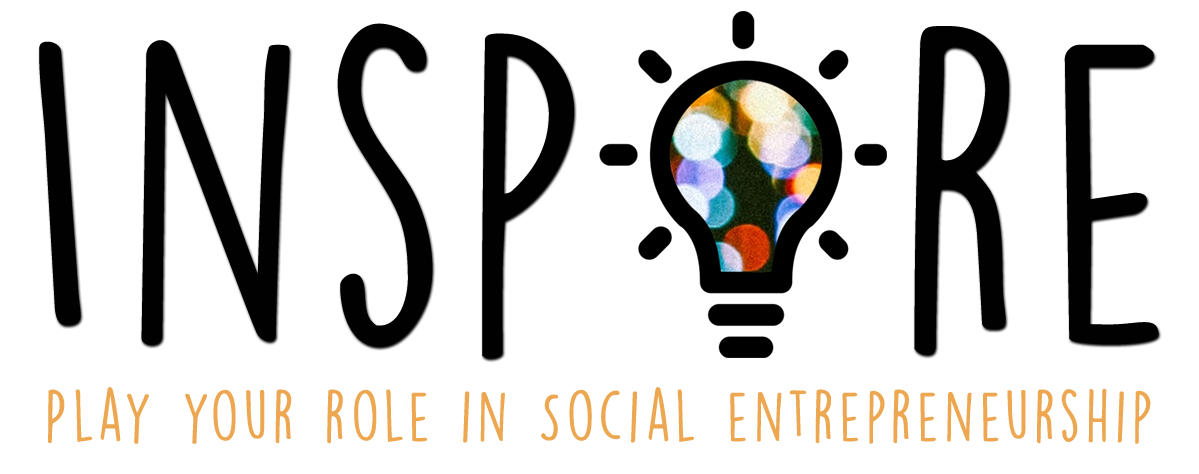 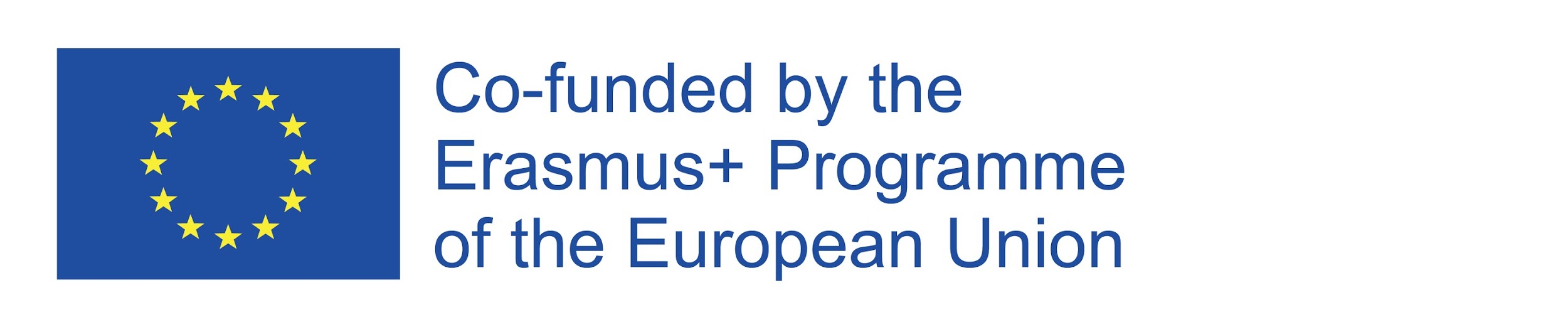 SUCCESSFUL SOCIAL ENTREPRISES

Sneak peek of our selection
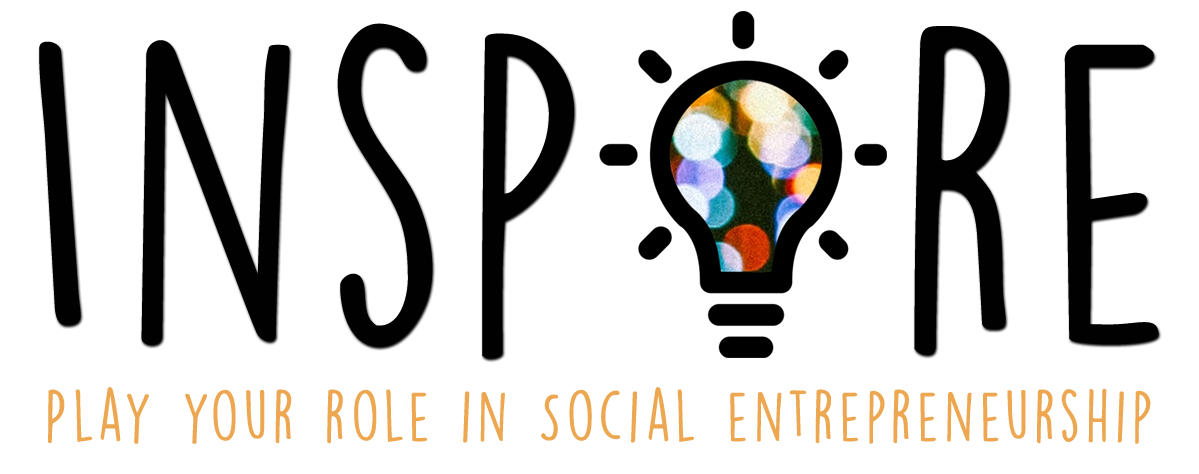 PROVISION
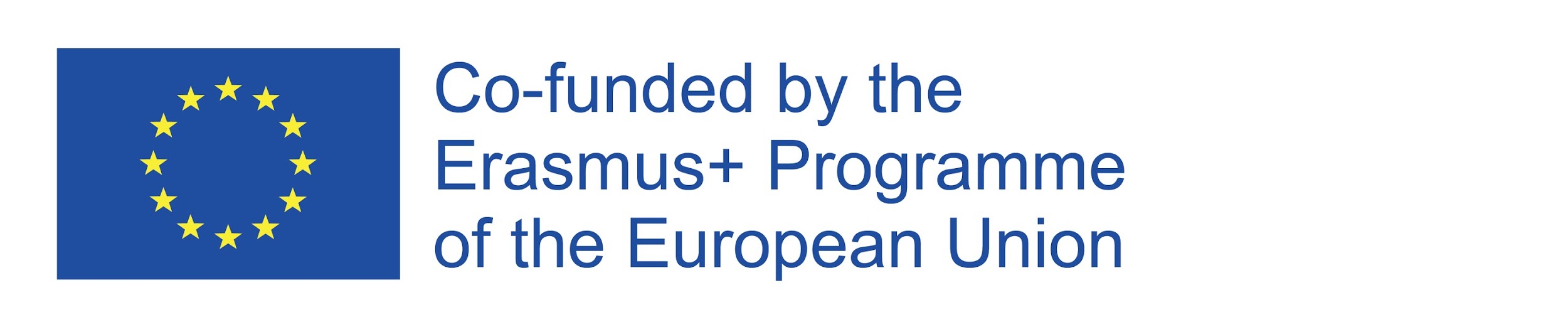 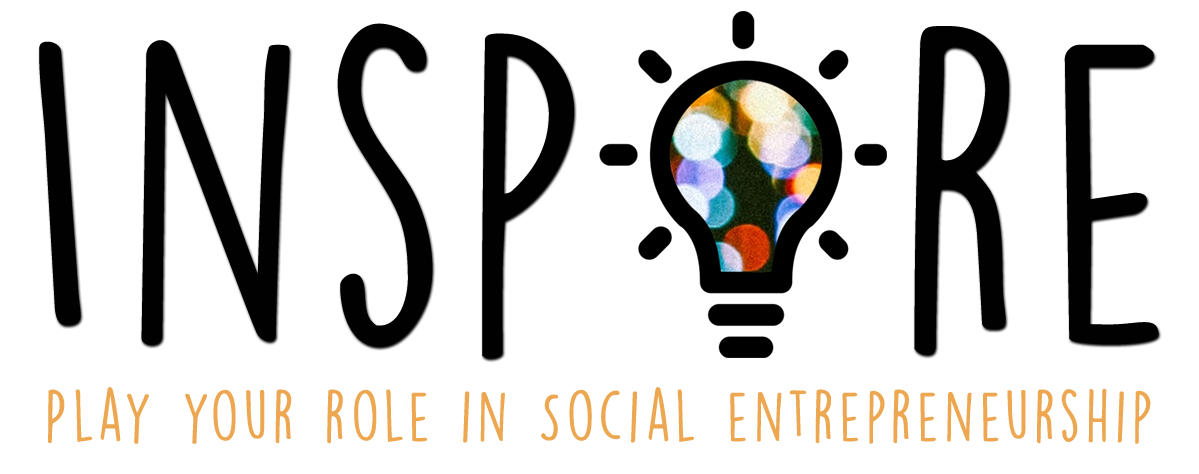 GIVE MED SHARE – SOCIAL BUSINESS CANVAS
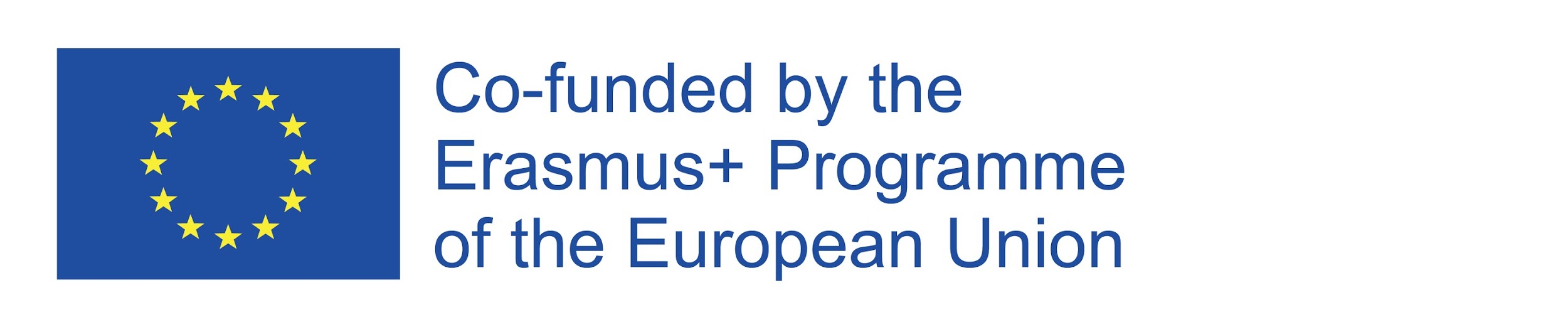 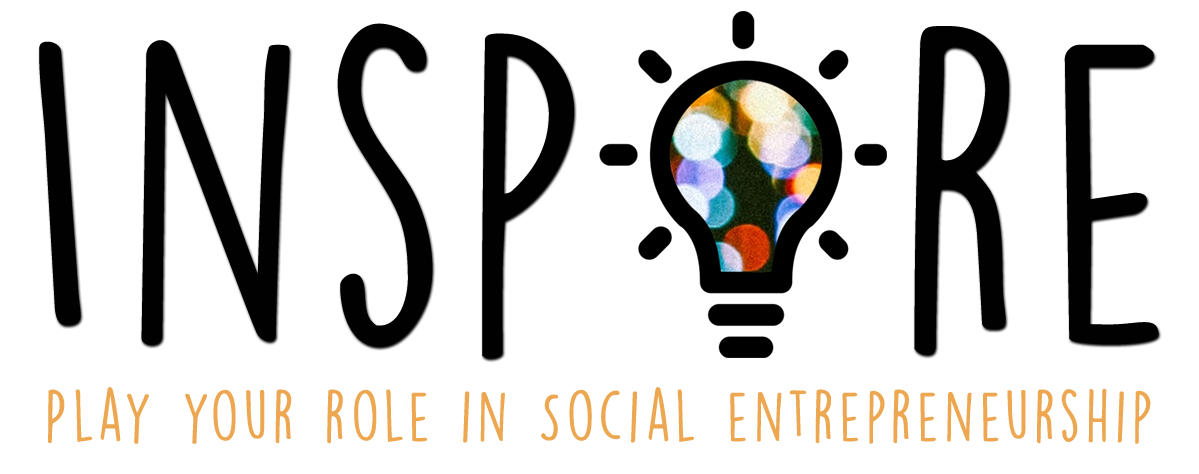 SELF - HELP
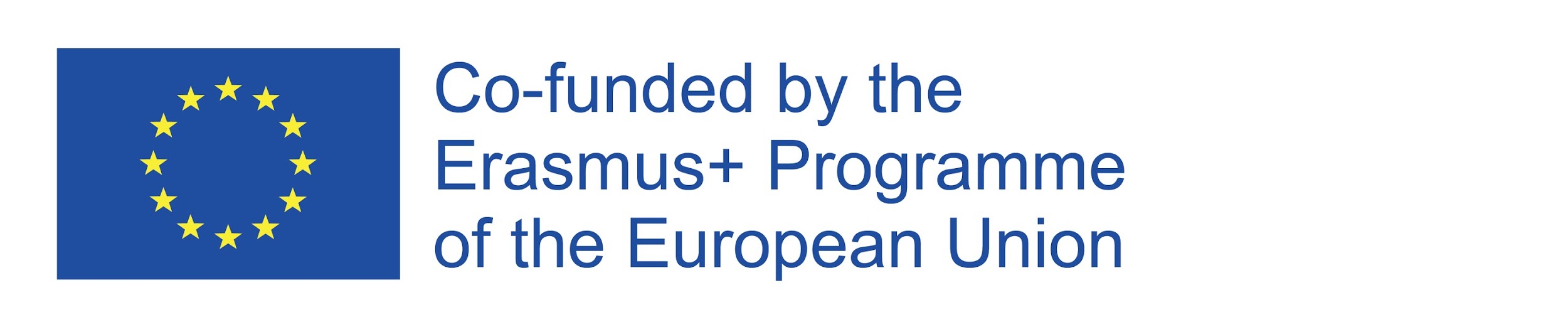 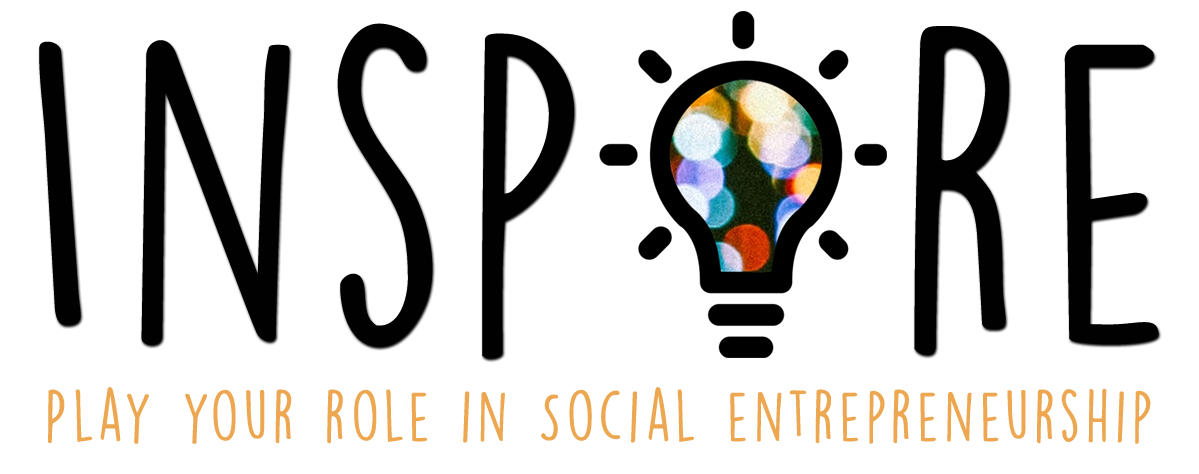 DEPLOYMENT
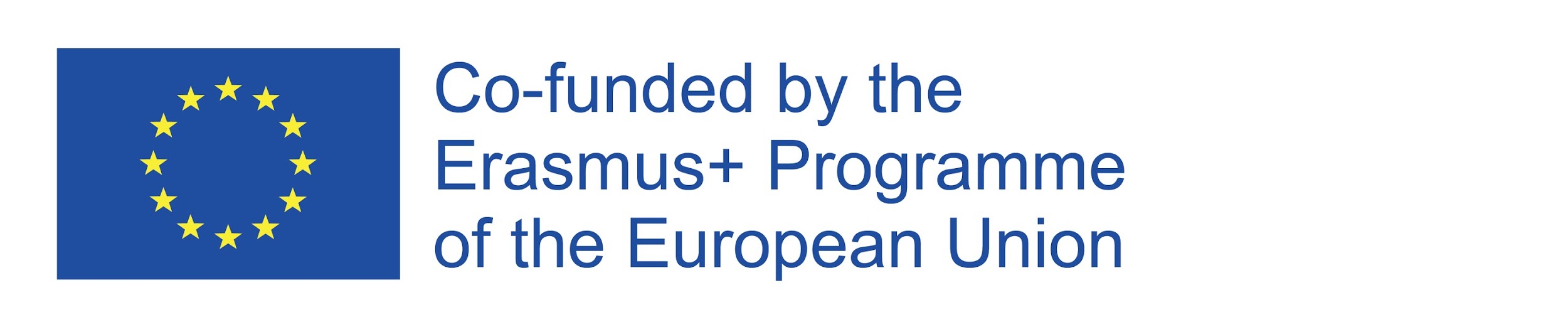 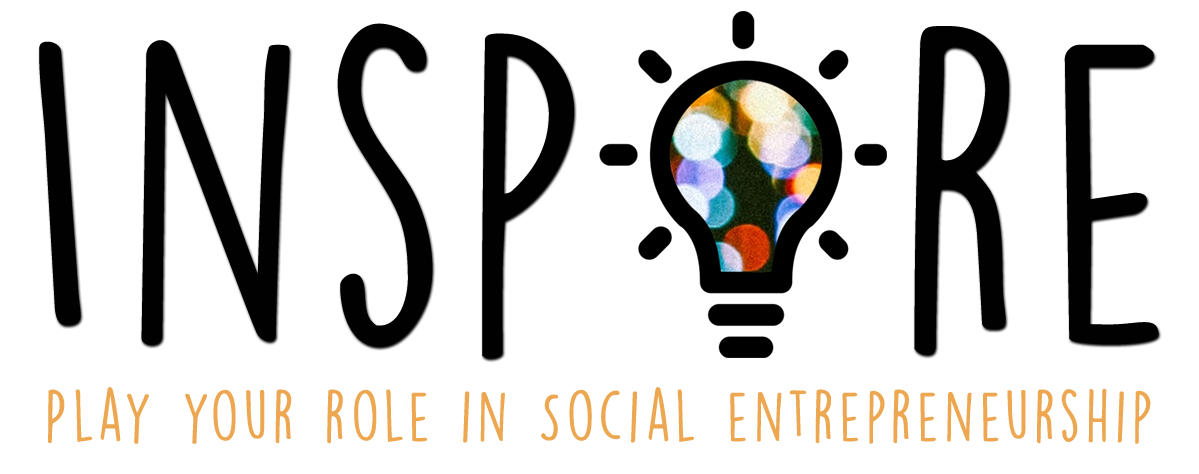 APADRINA UN OLIVO – SOCIAL BUSINESS CANVAS
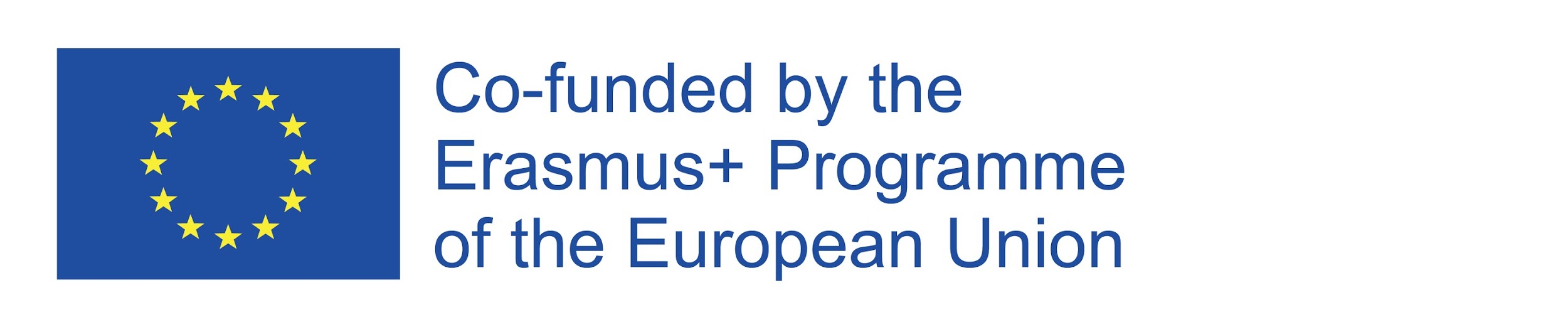 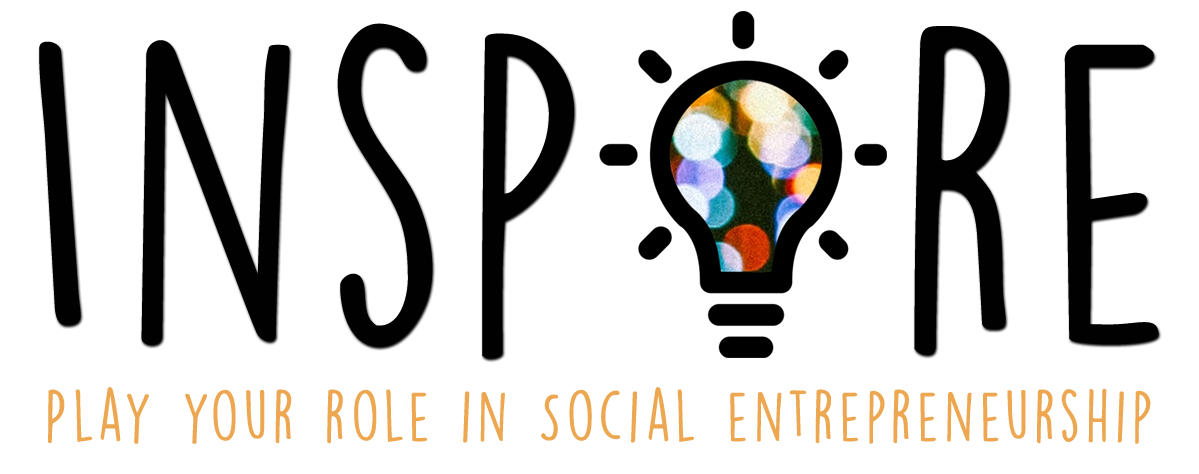 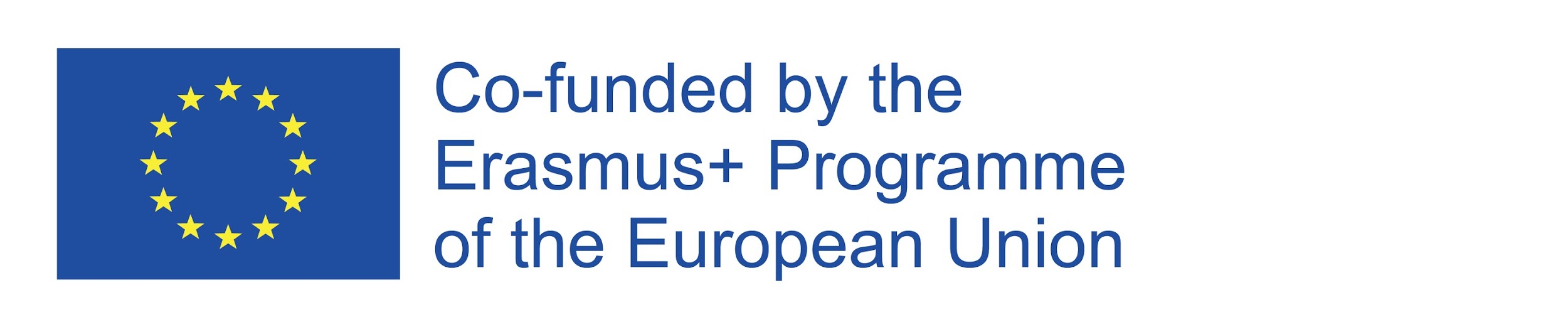 ACTIVITY 2
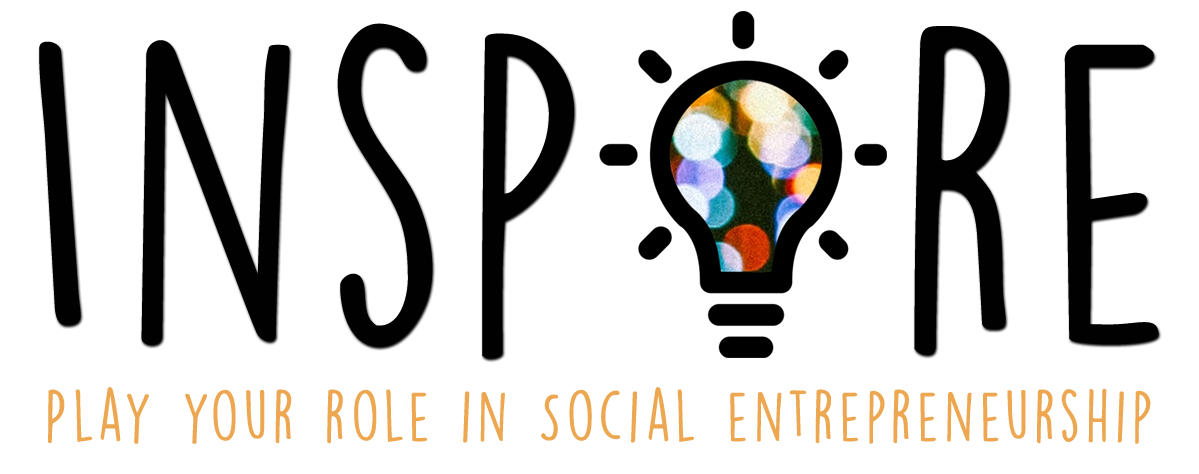 AIM: To solve a real life problem which is connected with an SDG through the lenses of social entrepreneurship

Try to find an innovative idea of social enterprise for solving a challenge based on a SDG: describe it briefly and try to complete the social business canvas
SOLVE A CHALLENGE – Support SDGs
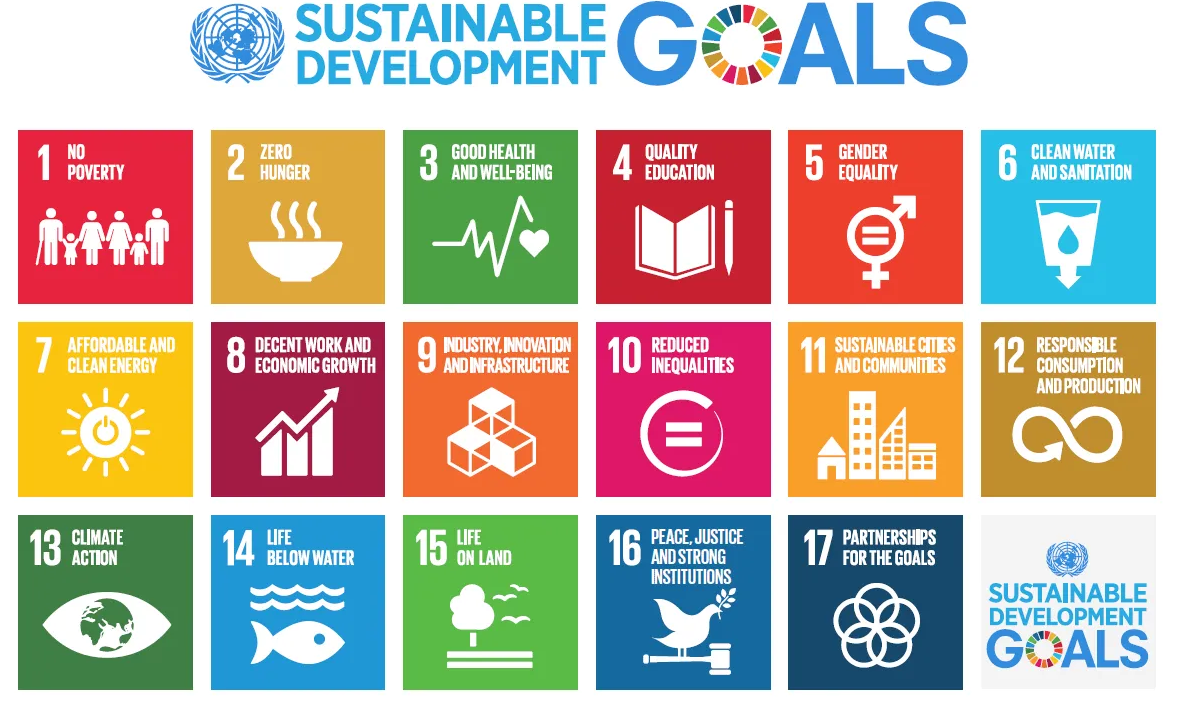 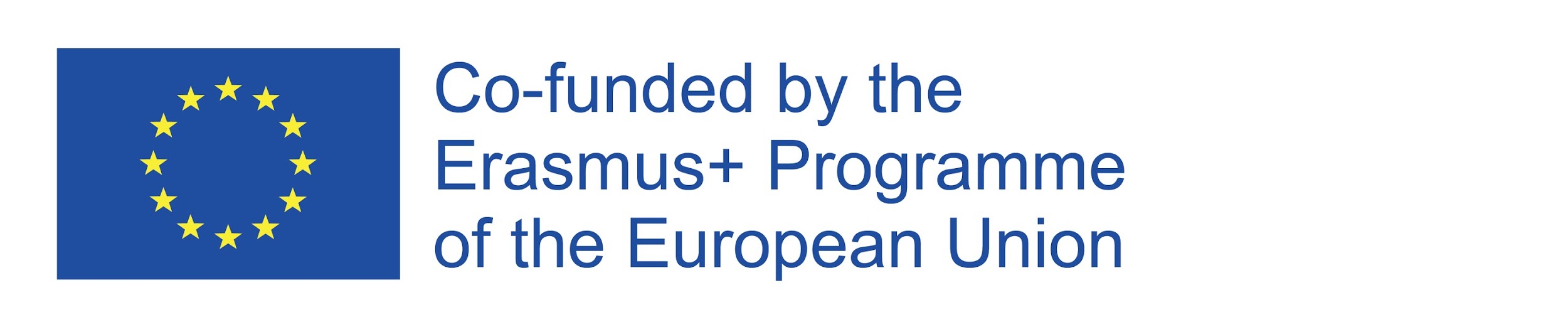 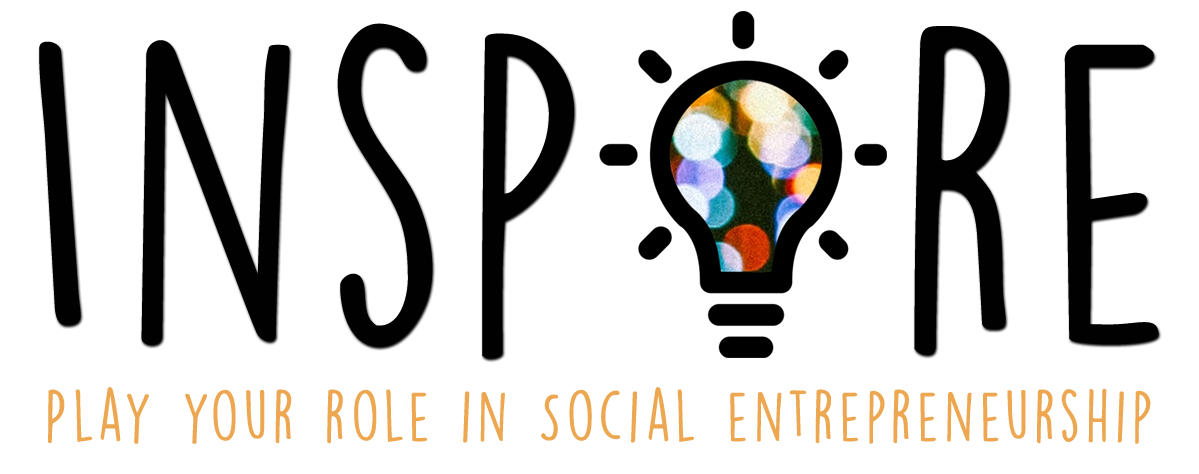 SOCIAL BUSINESS CANVAS TEMPLATE
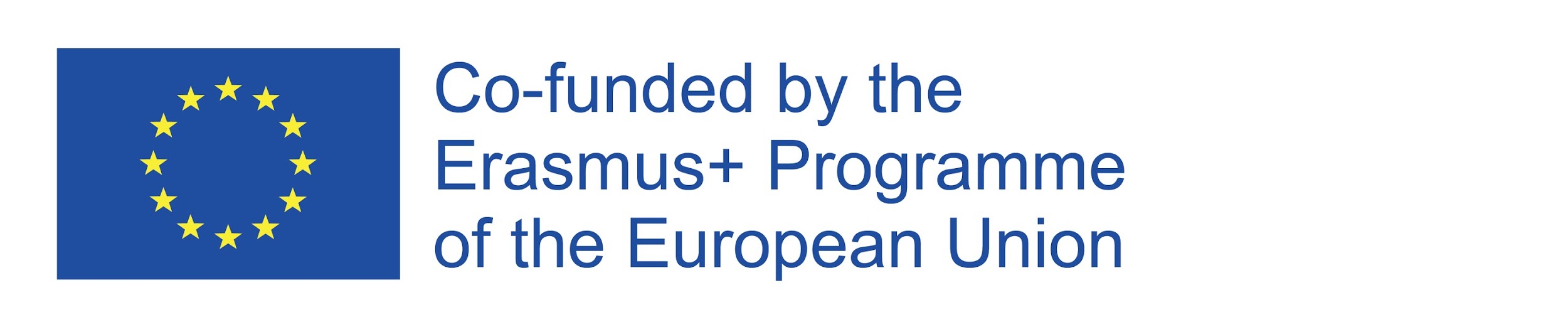 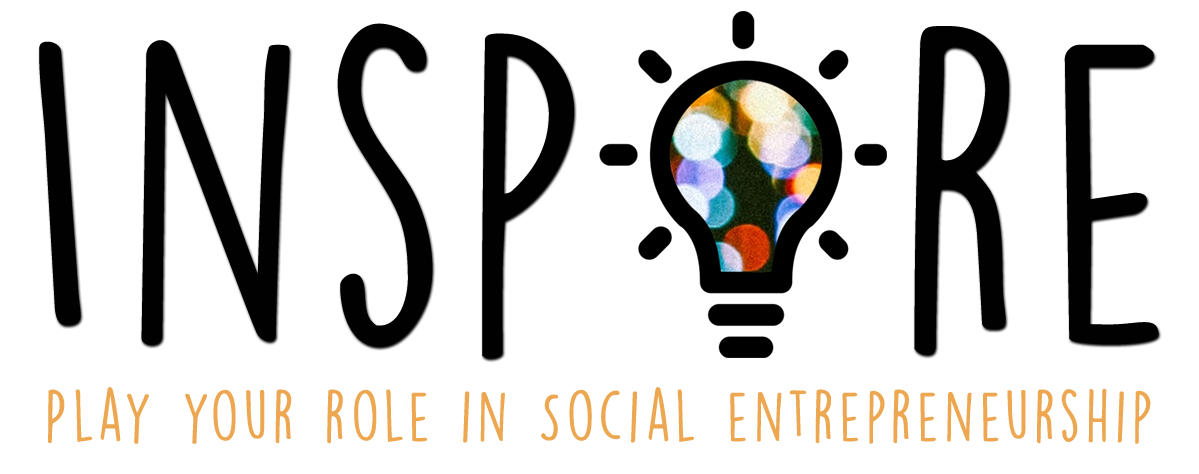 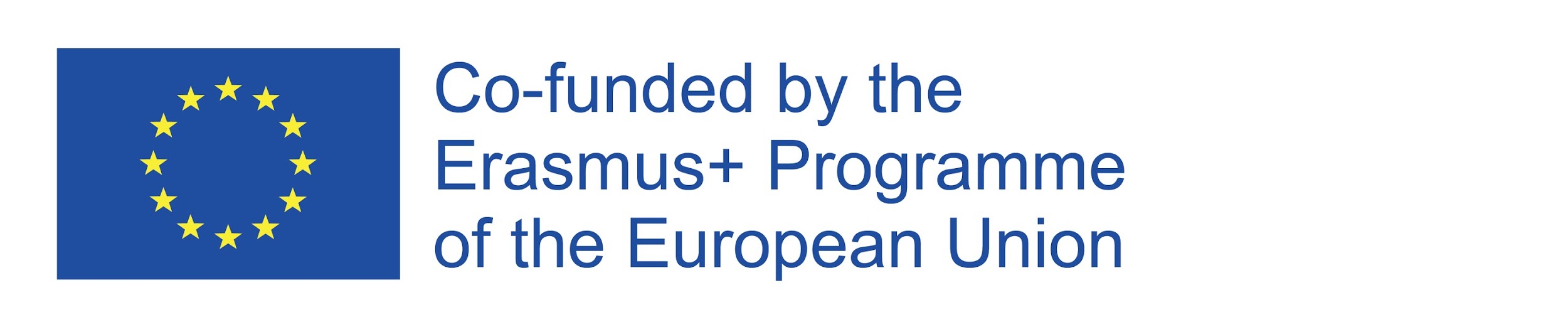 ACTIVITY 3
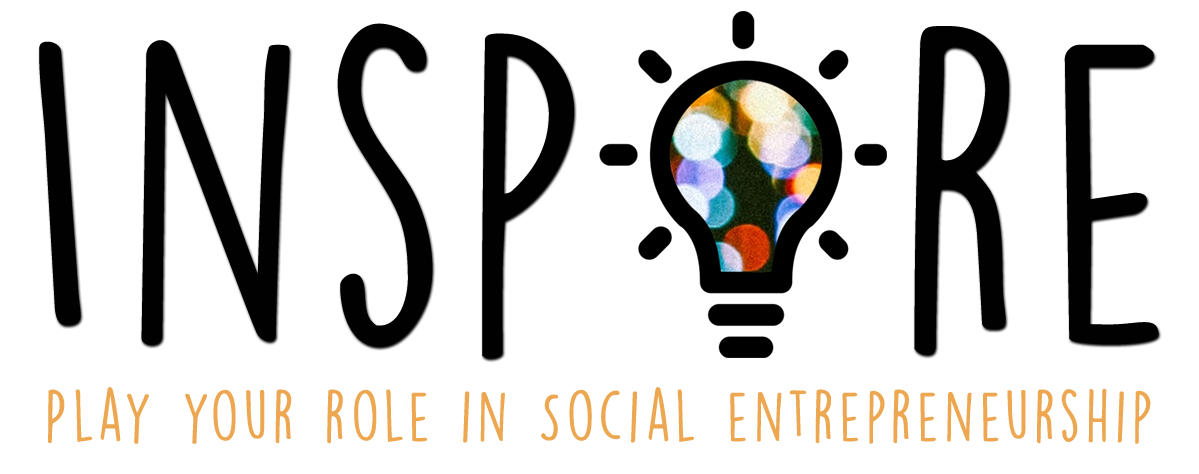 AIM: To identify what you do well, to address what you're lacking, to minimize risks, and to take the greatest possible advantage of chances for success.

Please complete the SWOT analysis for the idea of social enterprise previously designed
SWOT ANALYSYS
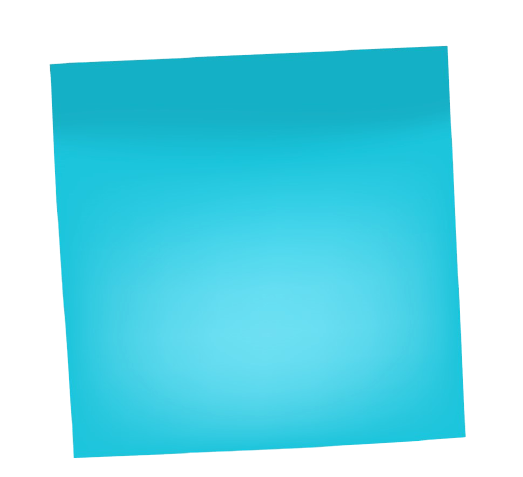 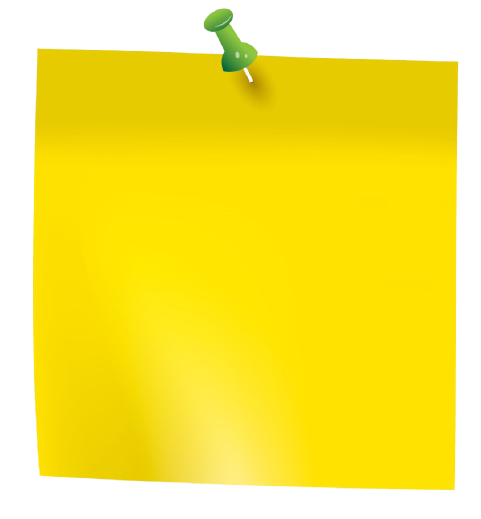 STRENGHTS
WEAKNESSES
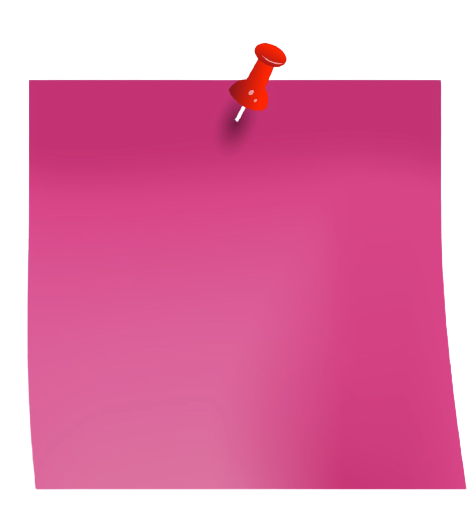 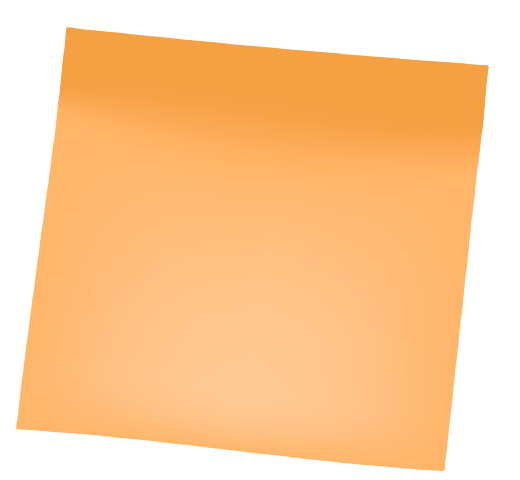 THREATS
OPPORTUNITIES
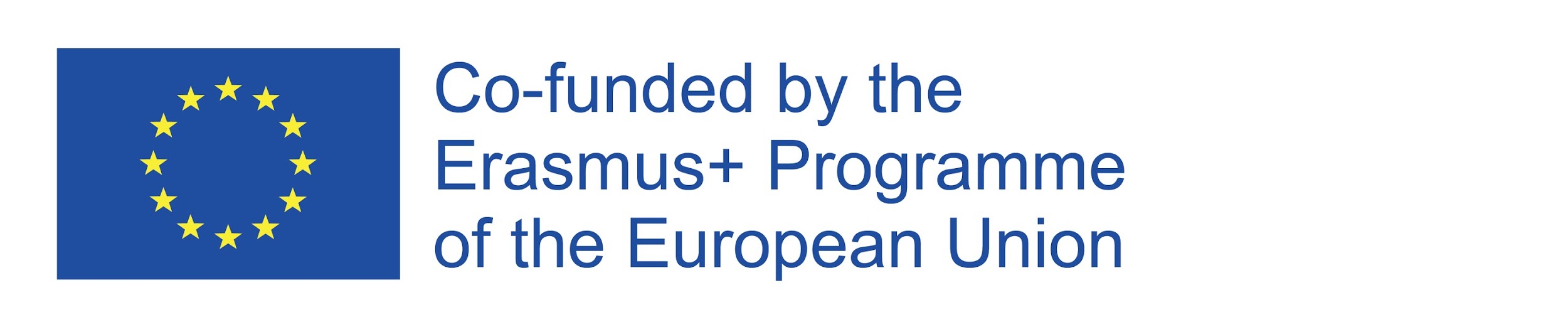 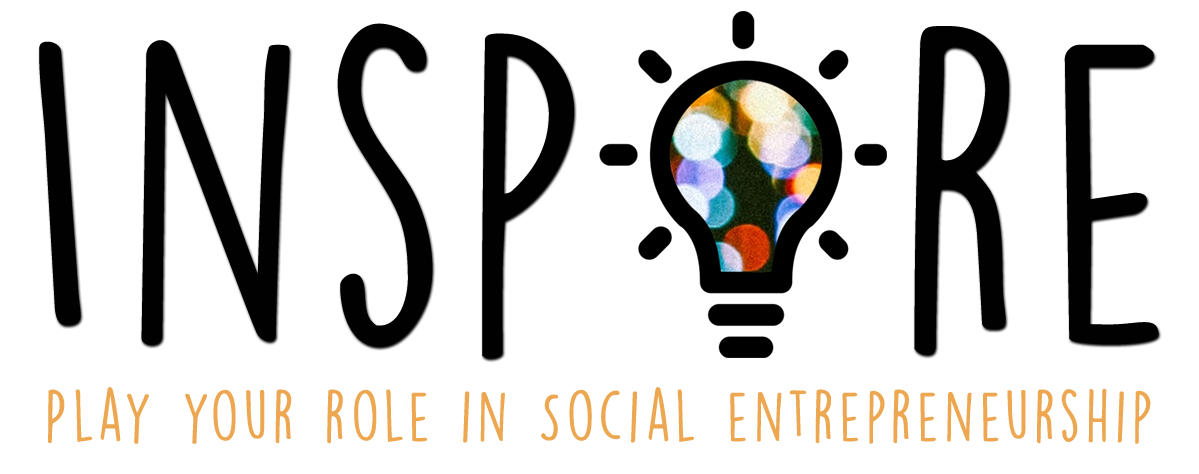 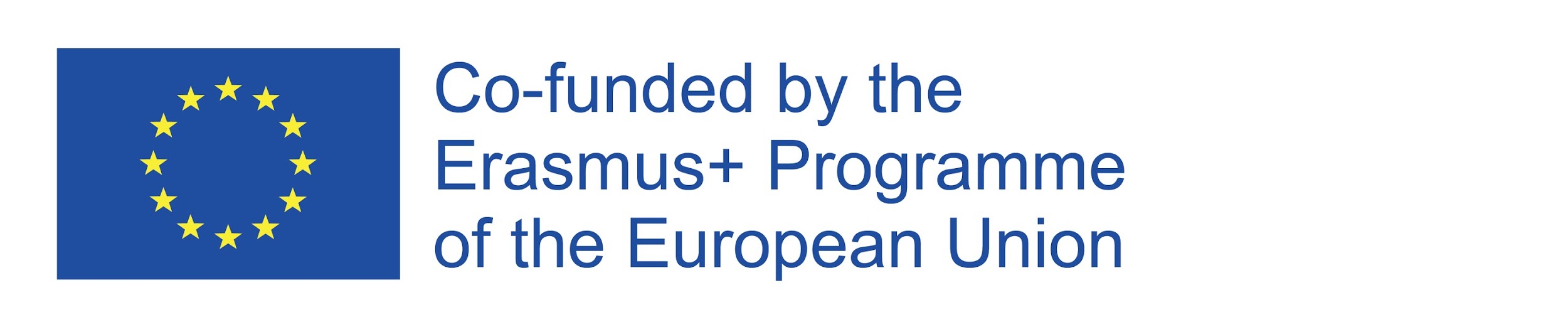 THANK YOU!!
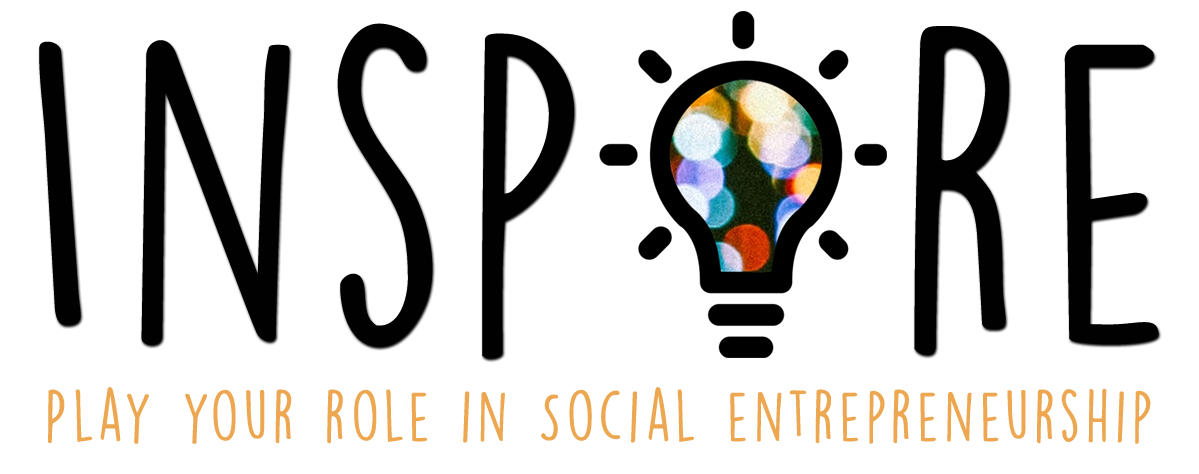 This presentation is related to the Project made by the beneficiaries jointly or individually in any form and using any means shall indicate that it reflects only the authors view and the National Agency and the European Commission are not responsible for any use that may be made of the information it contains.